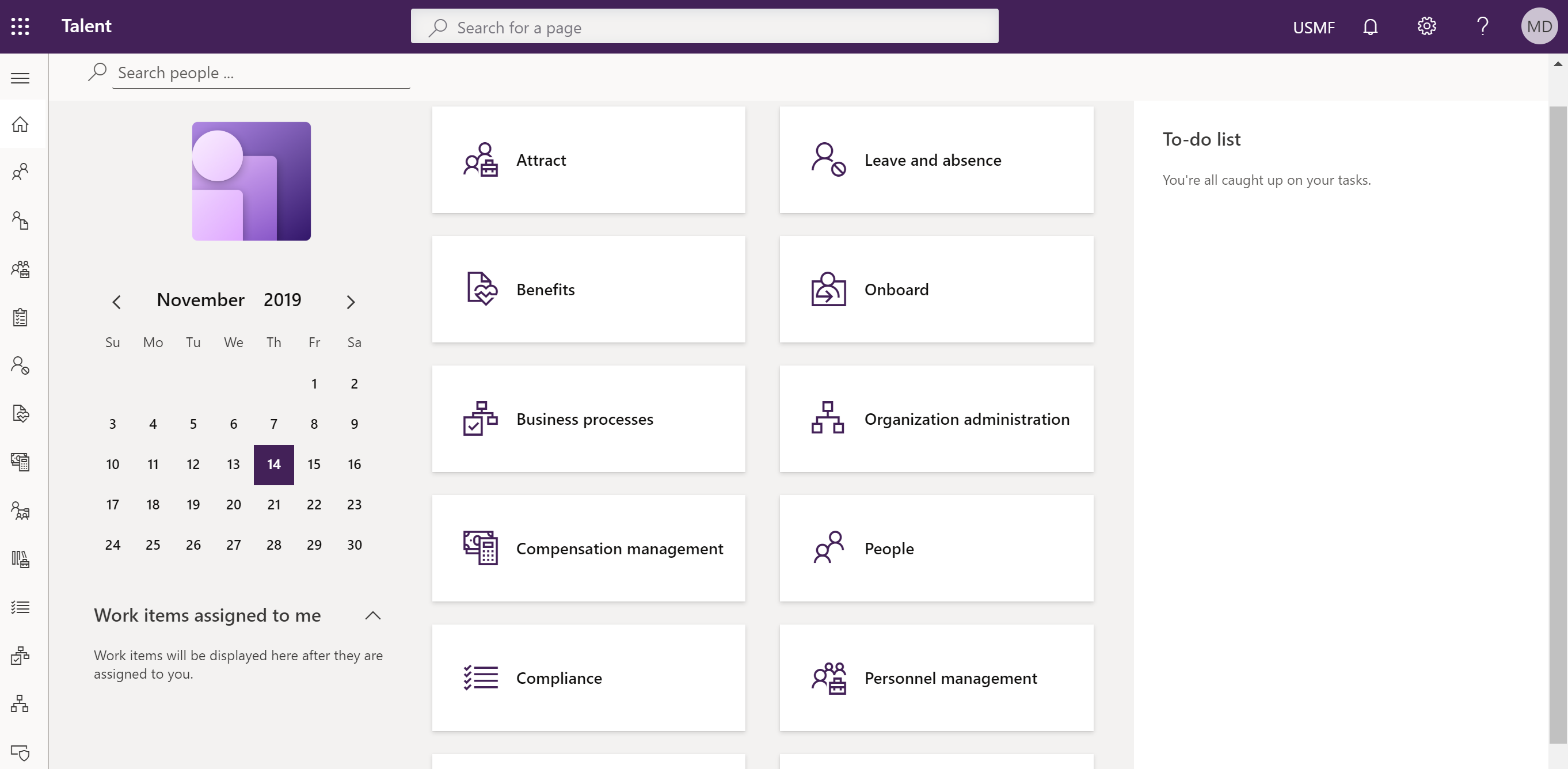 Hvordan Talent kan digitalisere en glemt HR avdeling
Malin Donoso Martnes
Om meg
Utdanning innen markedsføring
Bruker i Dynamics CRM fra 2009
Konsulent i Dynamics CRM fra 2014
Talent fra Mars 2018
Blogget hver arbeidsdag i 6 måneder
Driver den Norske gruppen Women in Dynamics
Første og eneste MVP med fokus på Talent
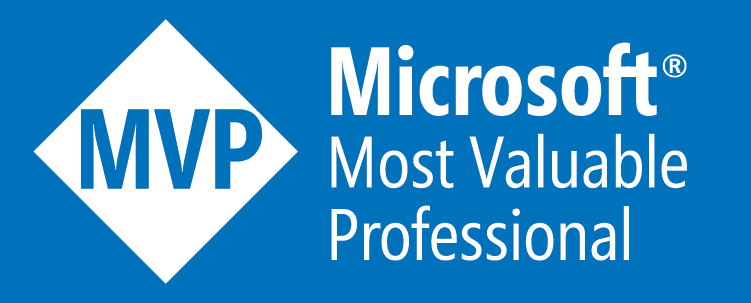 Core HR
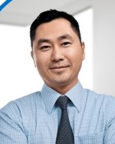 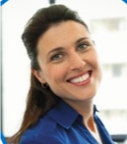 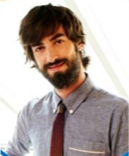 Employee
Manager
HR
Common Data Service (CDS)
https://docs.microsoft.com/en-us/dynamics365/unified-operations/talent/corehrentities
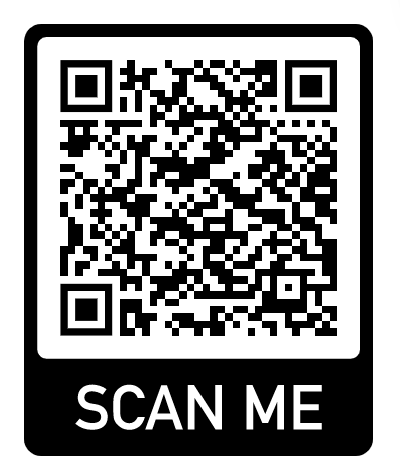 Ikke alle entiteter er på CDS (enda)
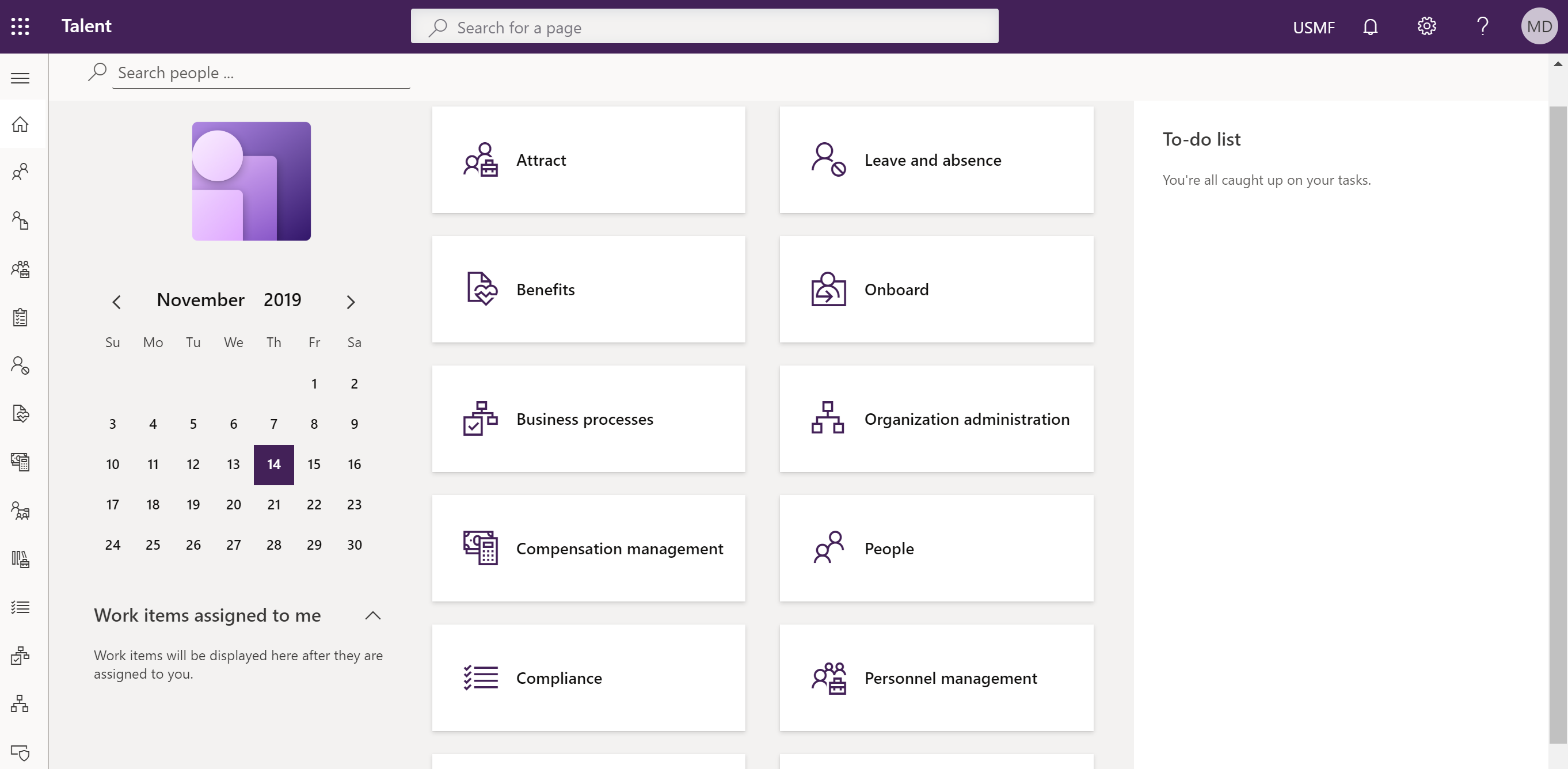 Person, position and hierarchy
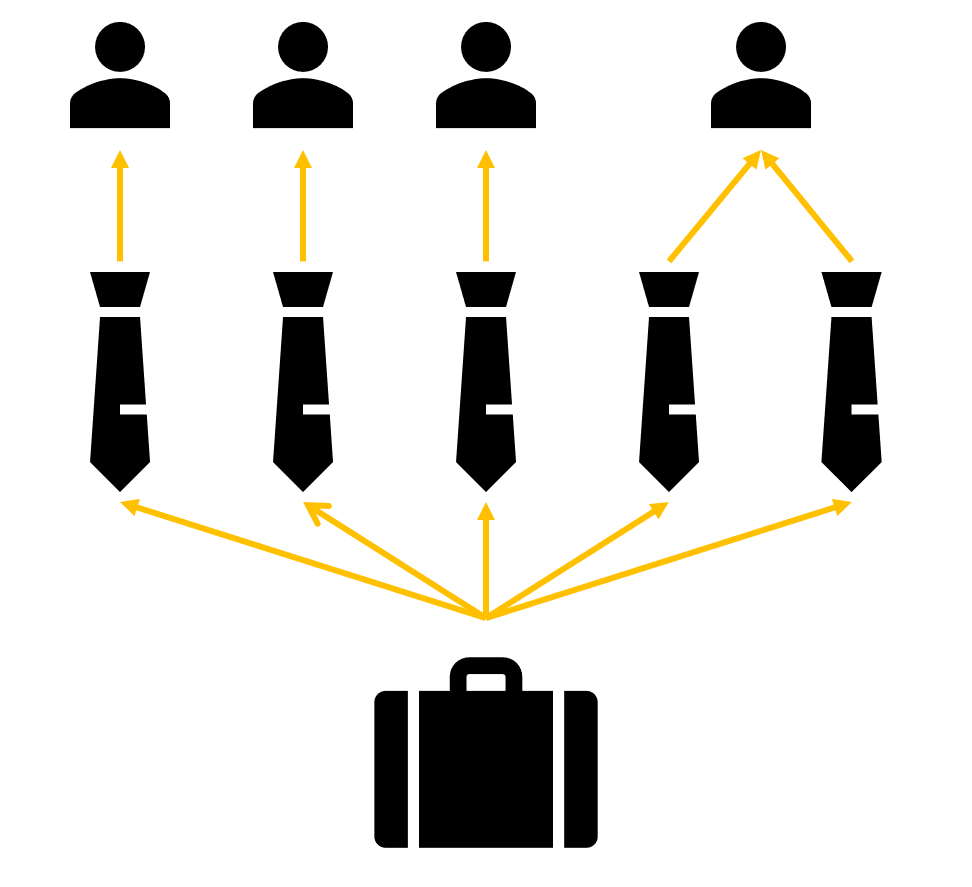 Employee
Position
Job
[Speaker Notes: Right click – view details – go directly to the page you need to fill inn information]
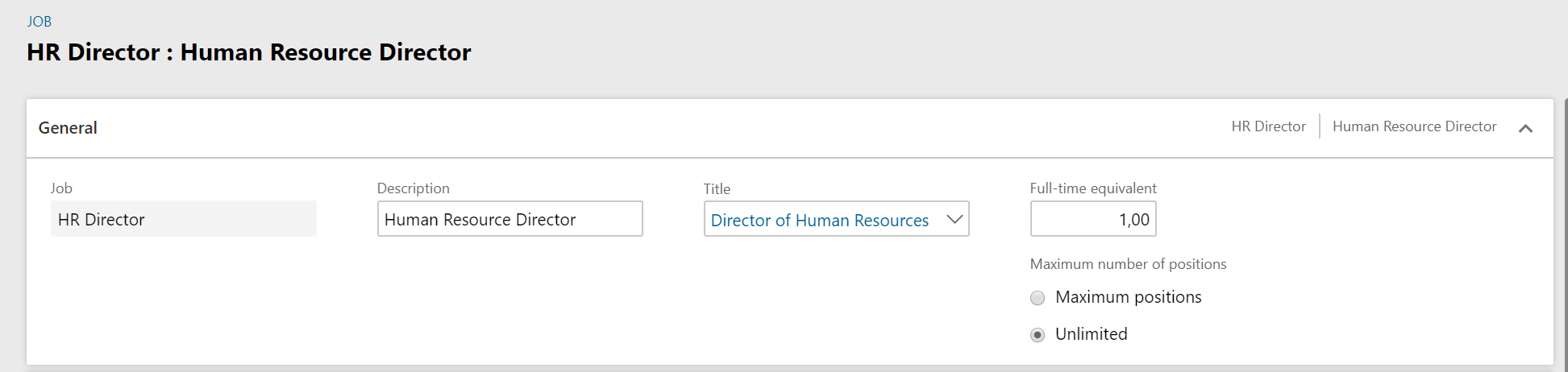 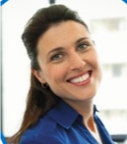 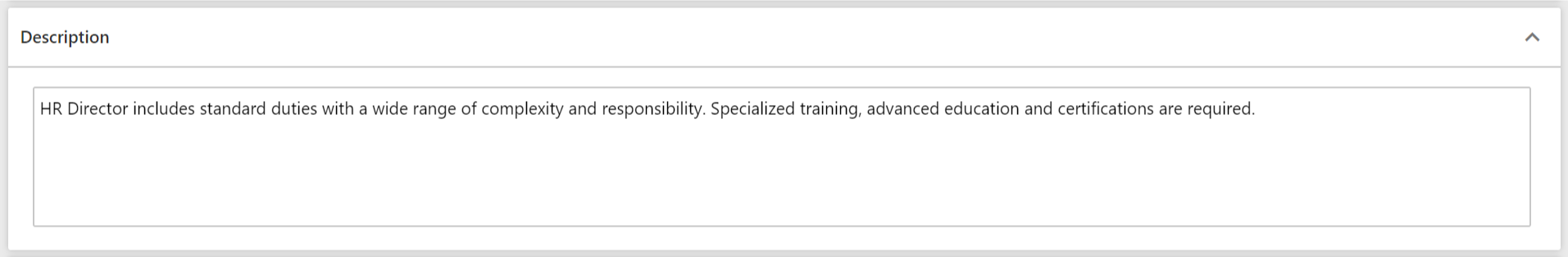 HR
[Speaker Notes: Right click – view details – go directly to the page you need to fill inn information]
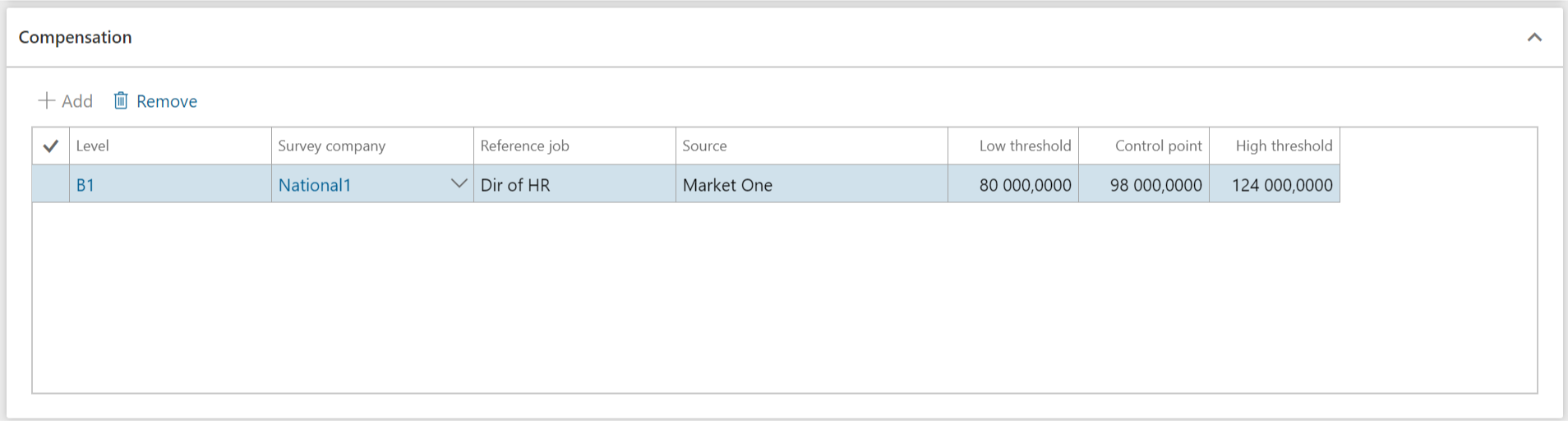 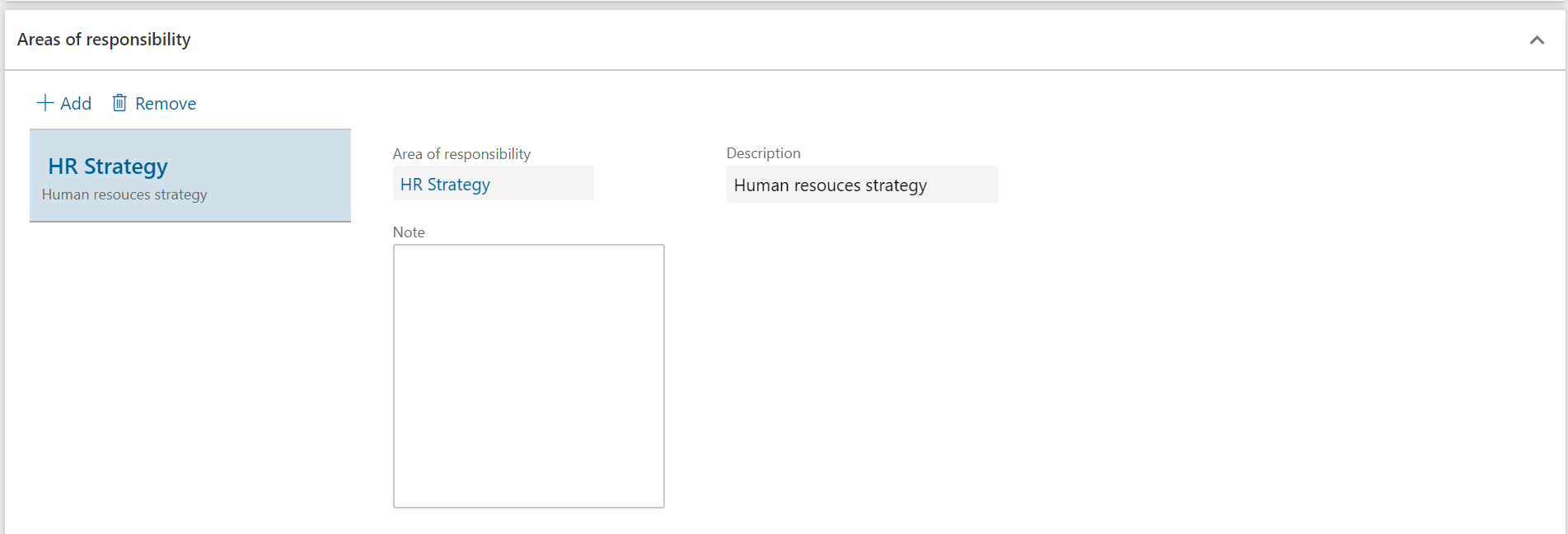 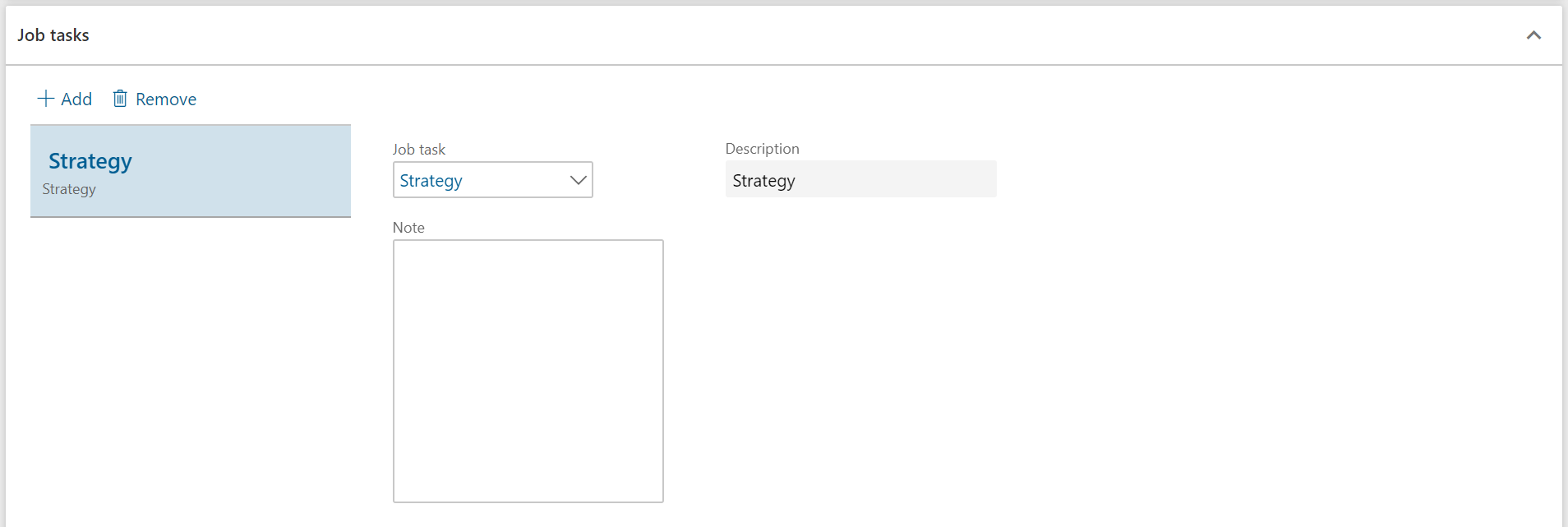 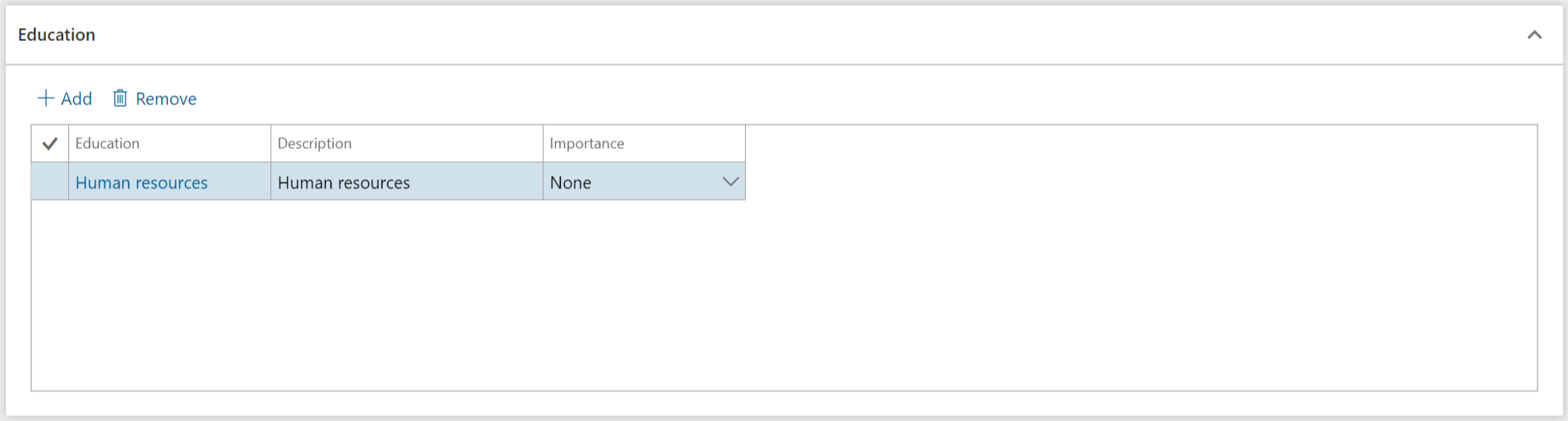 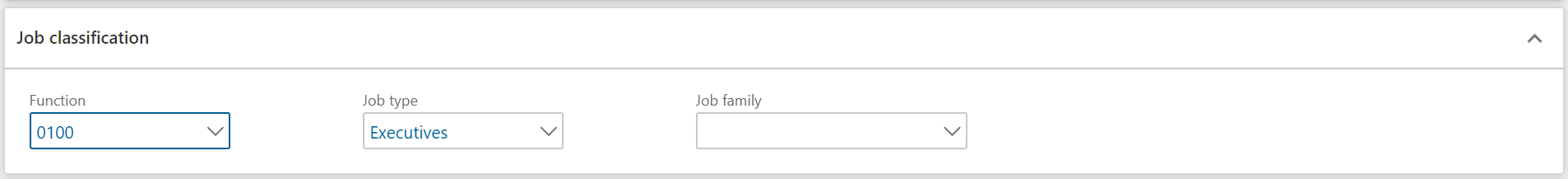 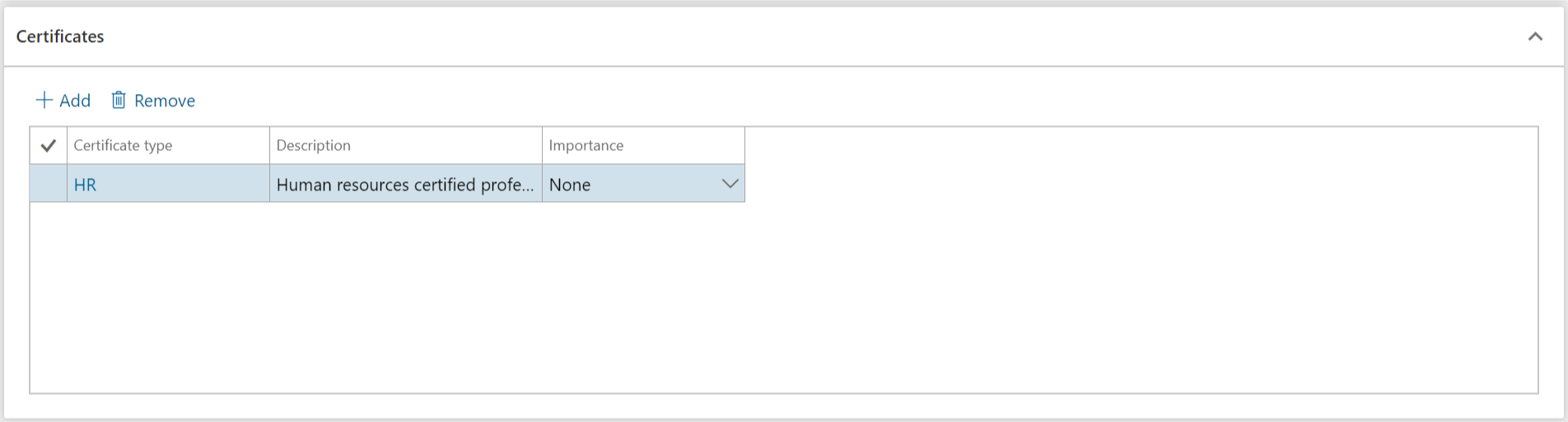 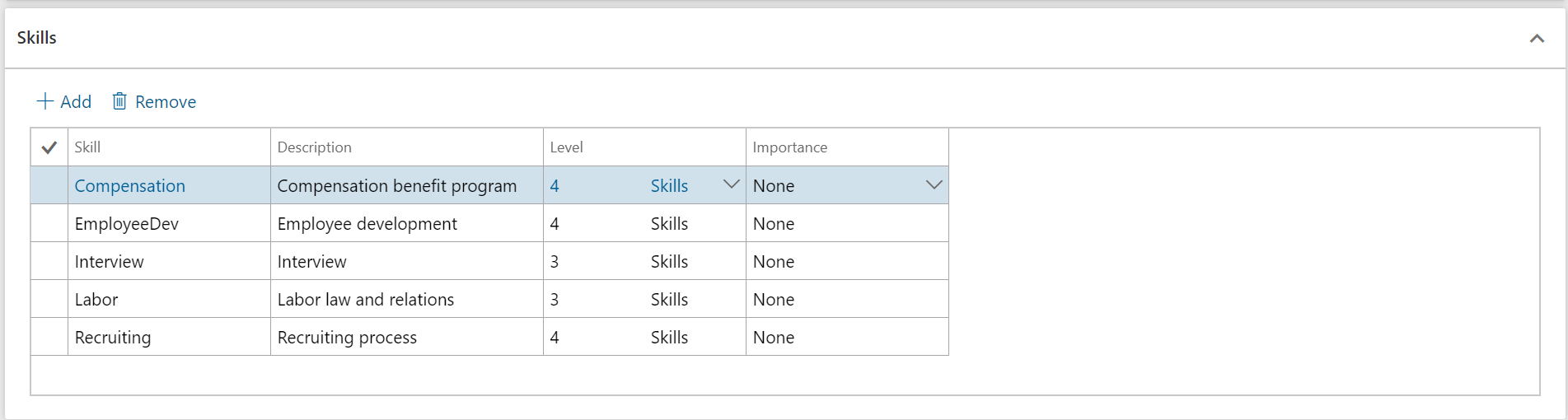 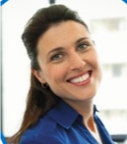 HR
[Speaker Notes: Right click – view details – go directly to the page you need to fill inn information]
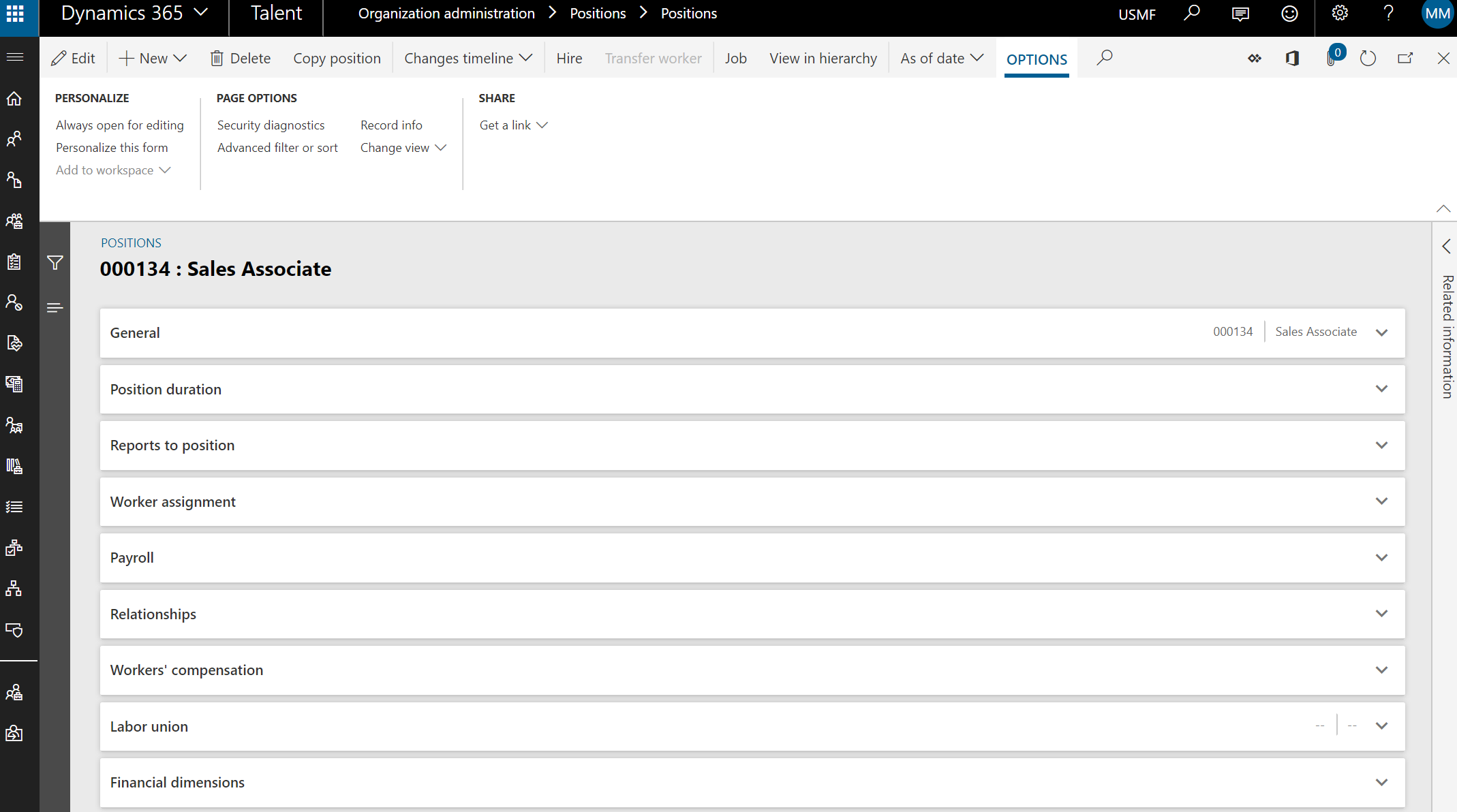 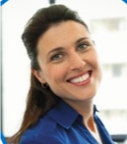 HR
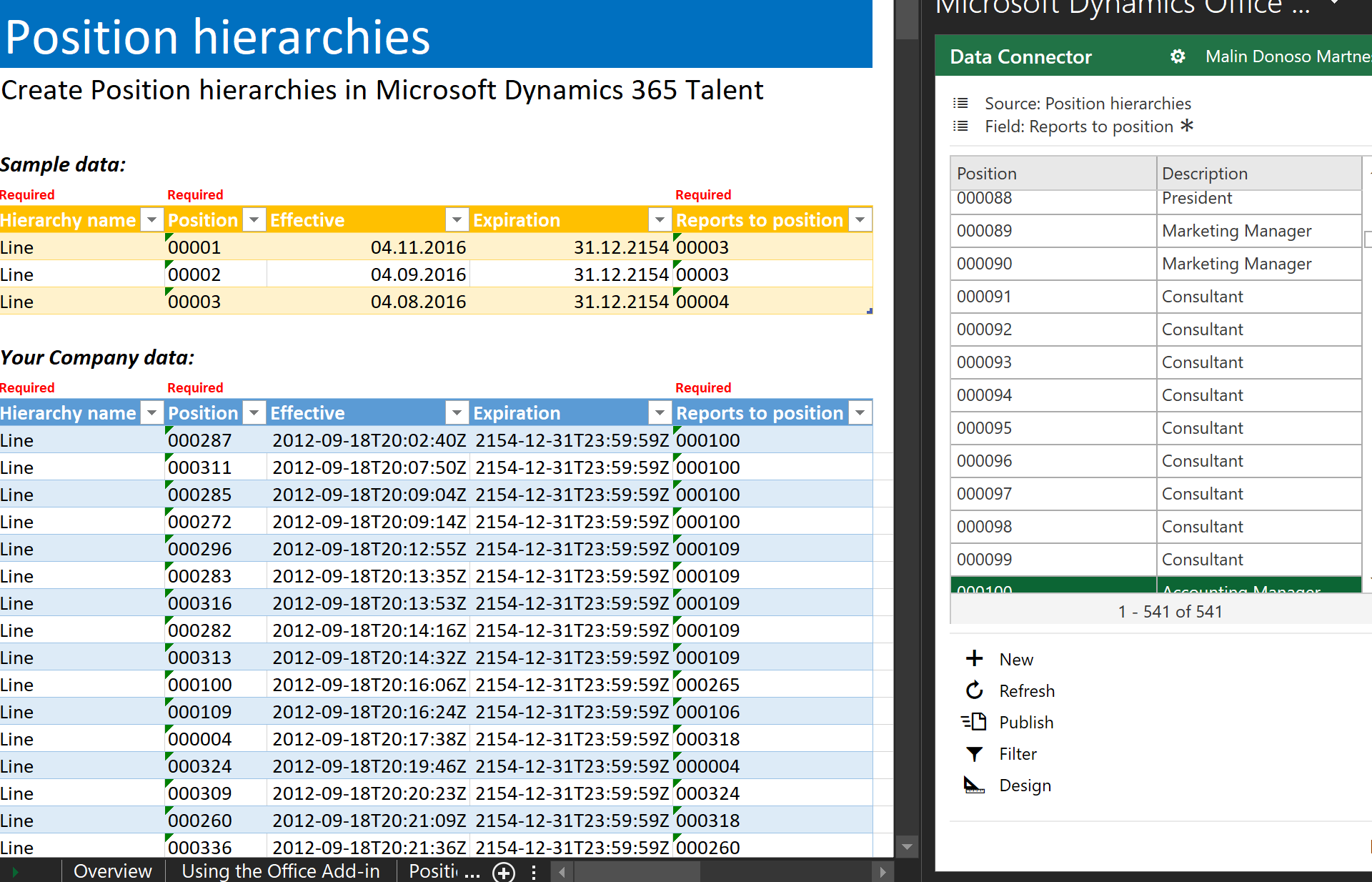 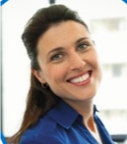 HR
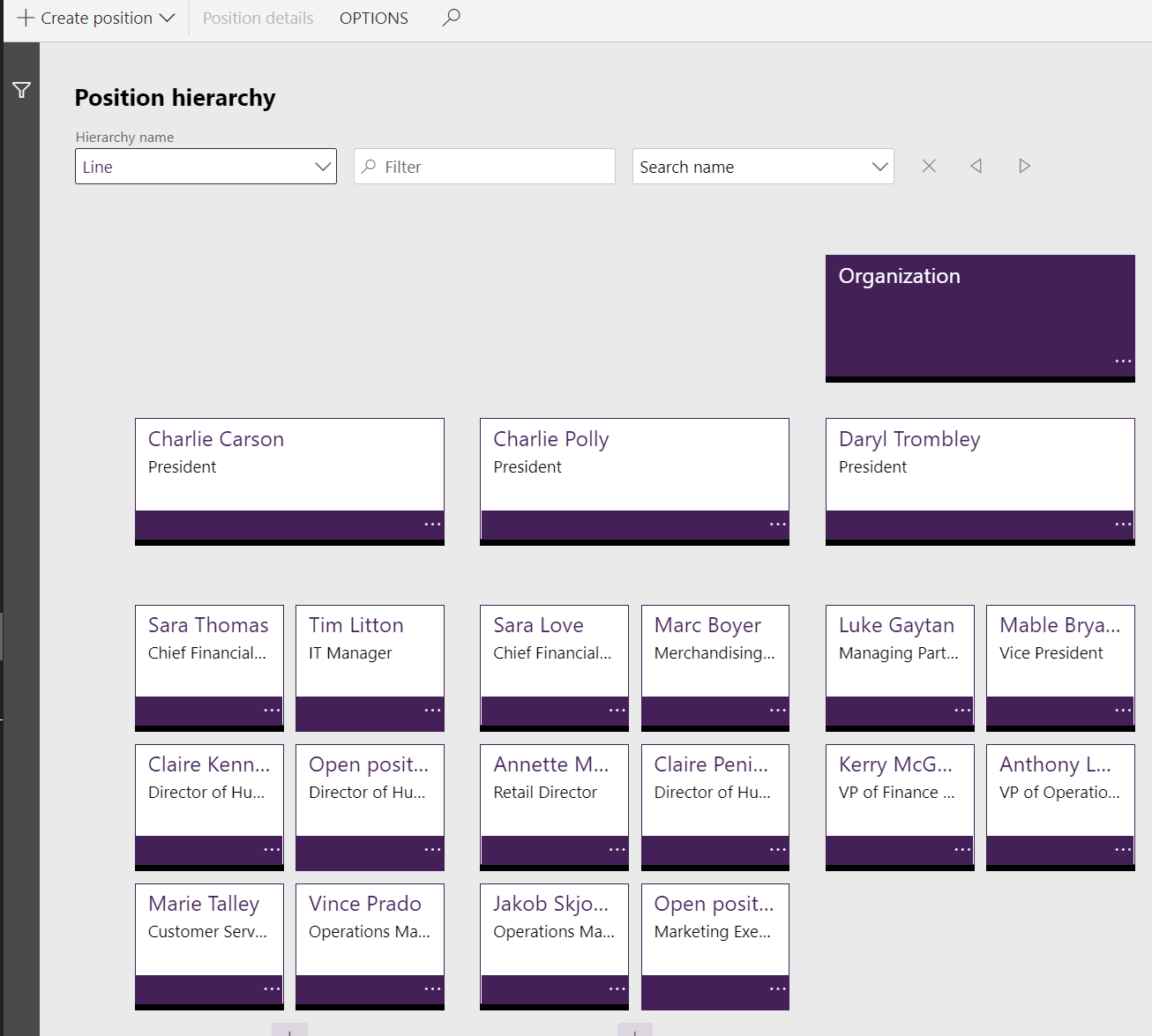 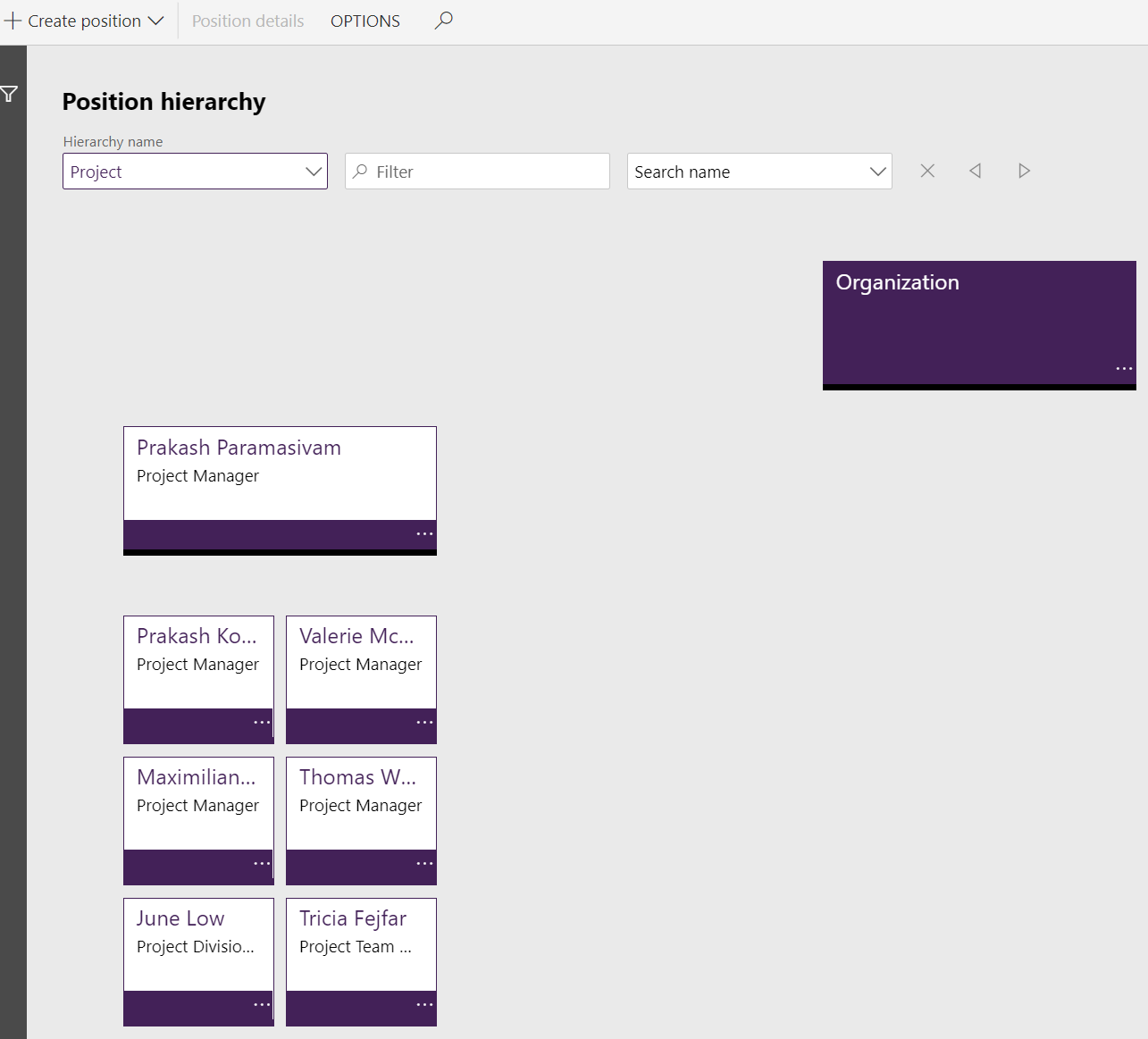 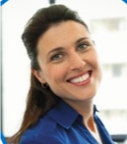 HR
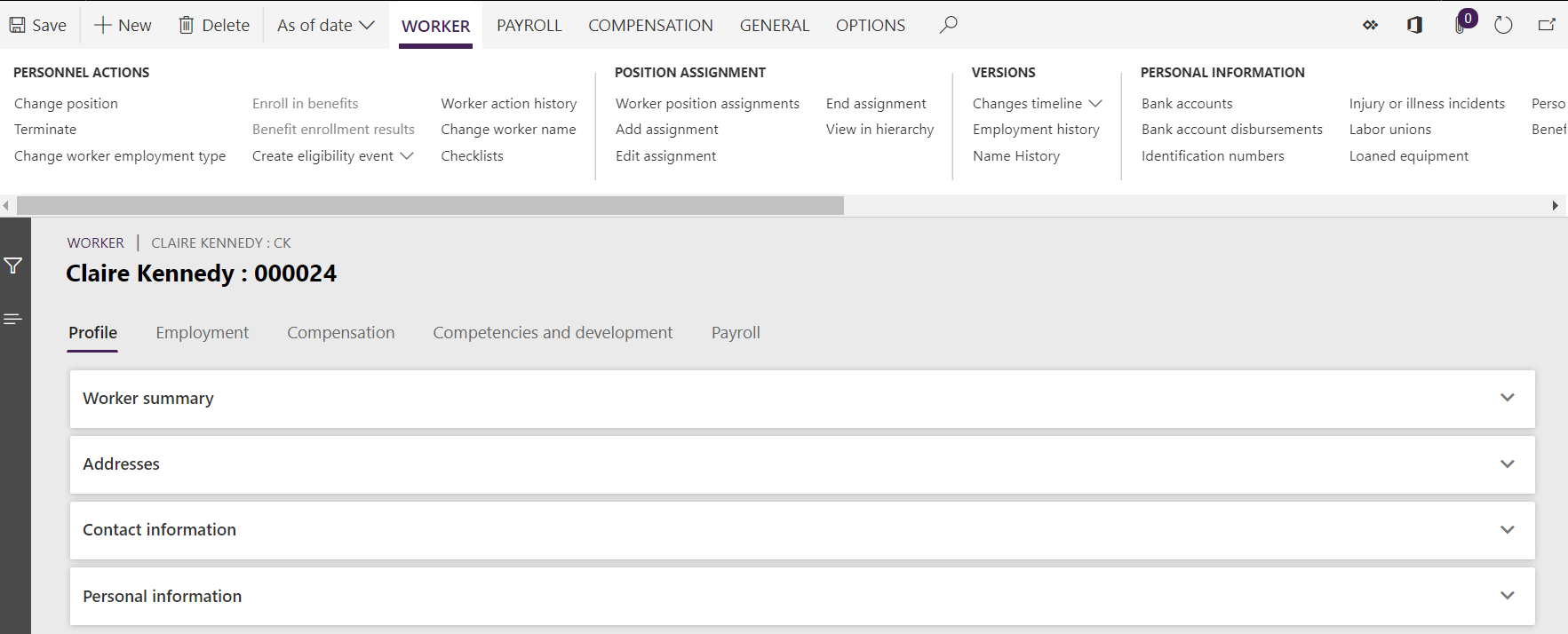 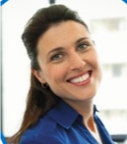 HR
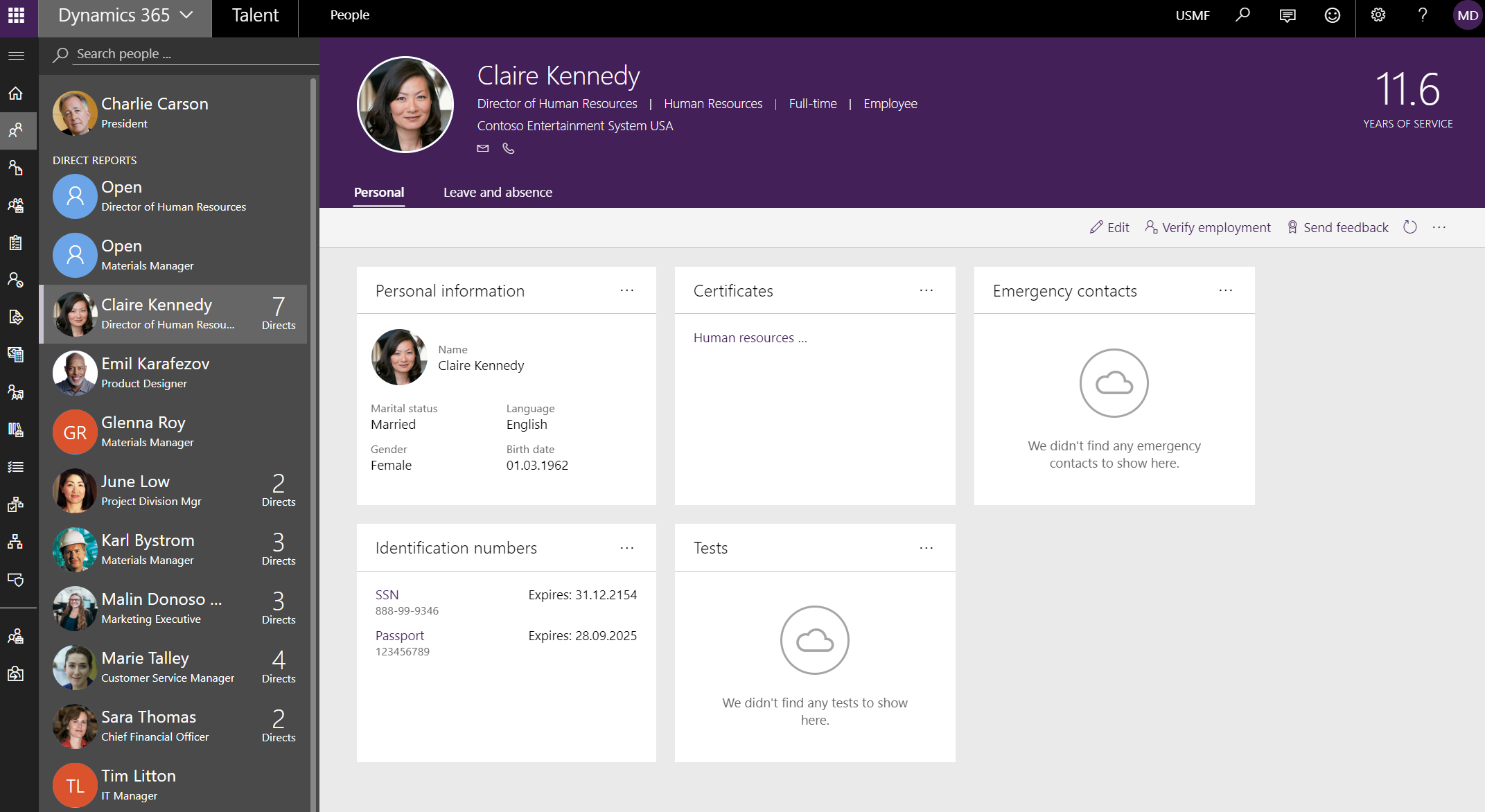 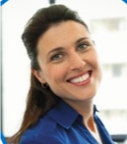 HR
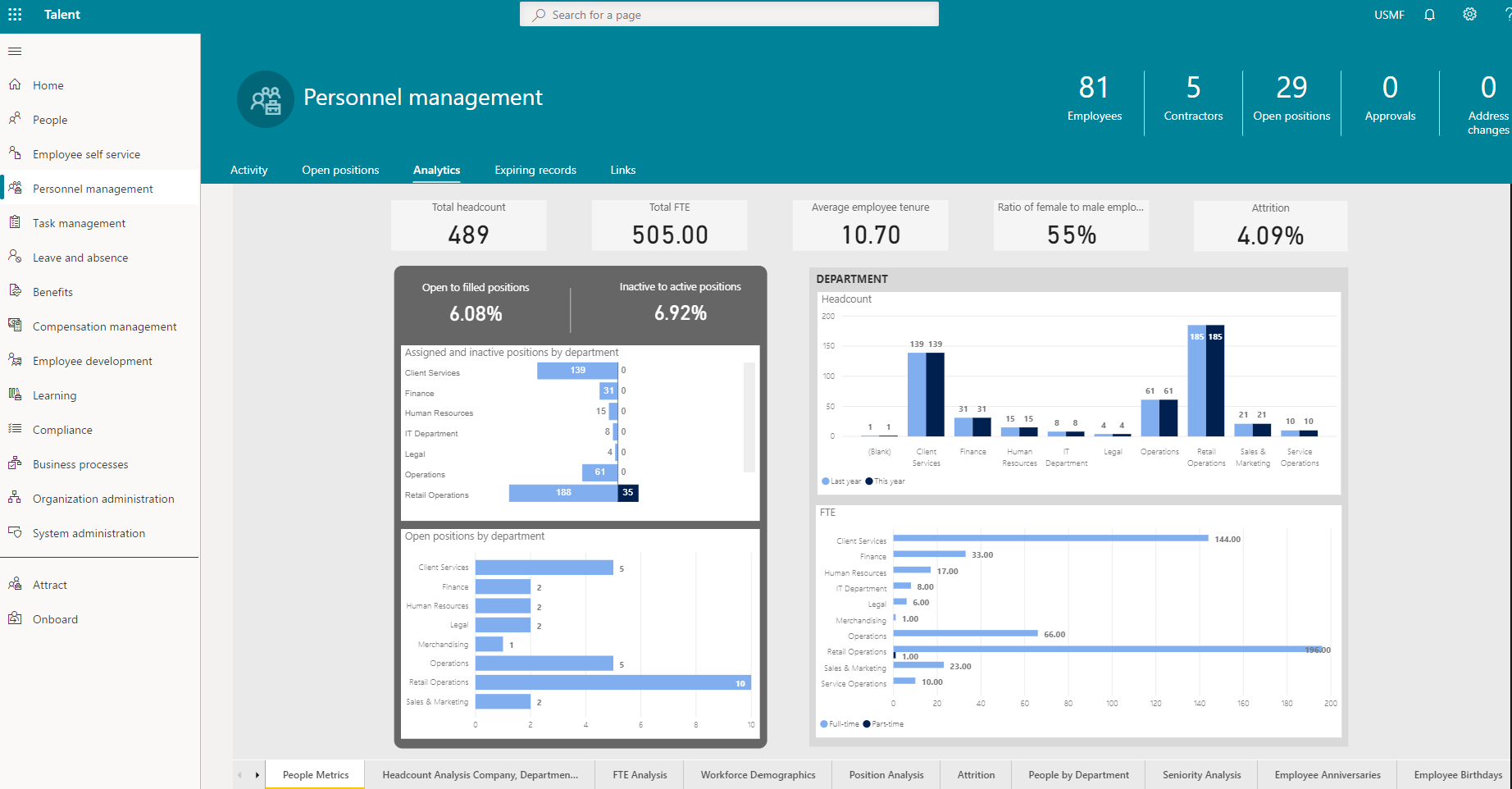 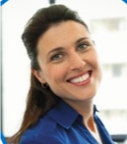 HR
Onboarding, transition og Offboarding
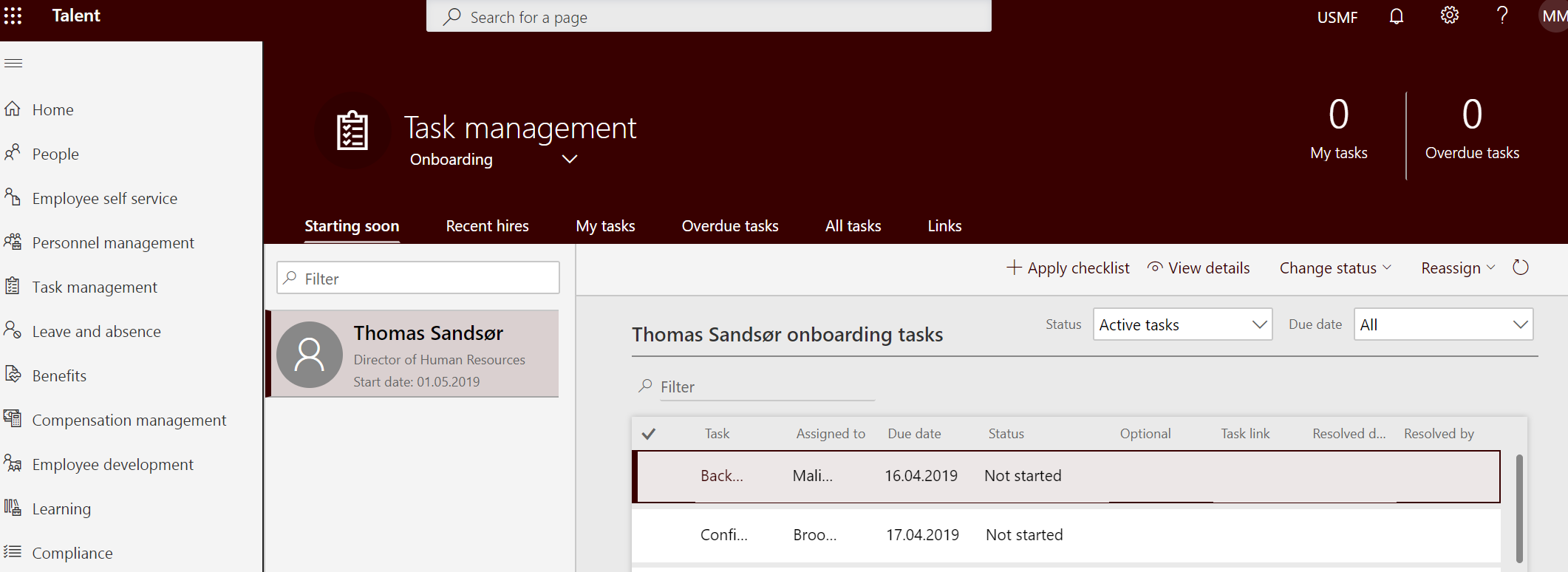 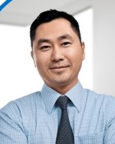 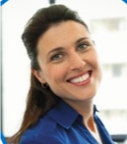 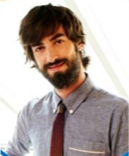 Employee
Manager
HR
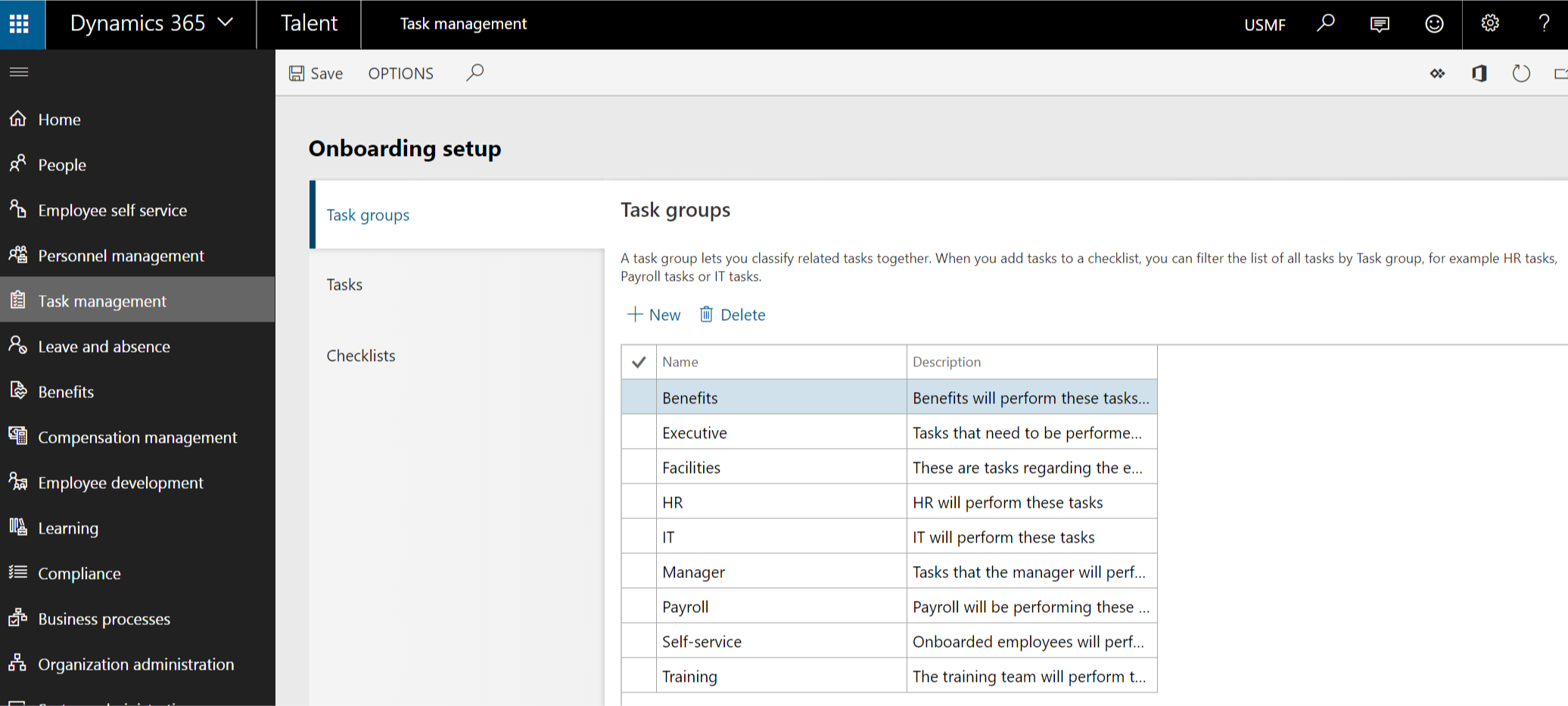 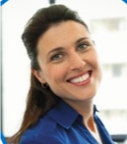 HR
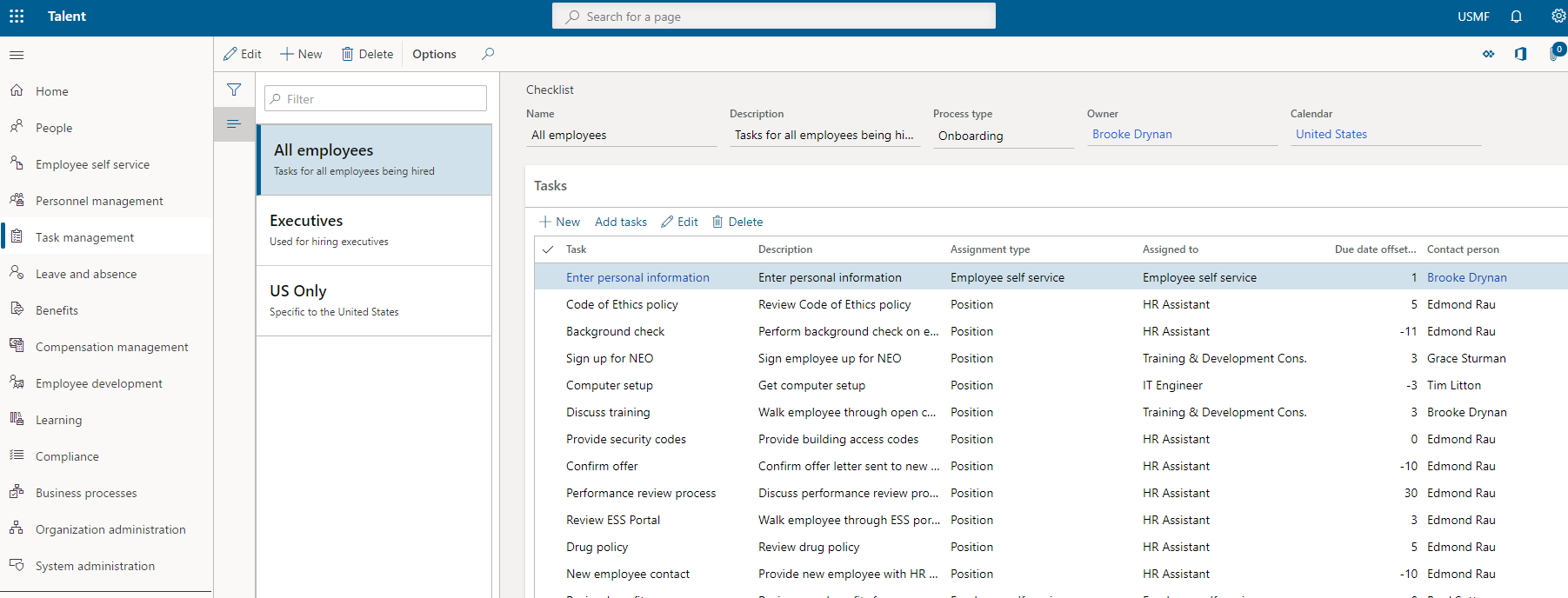 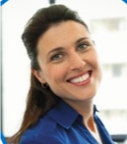 HR
Selvbetjening
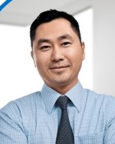 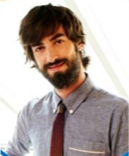 Employee
Manager
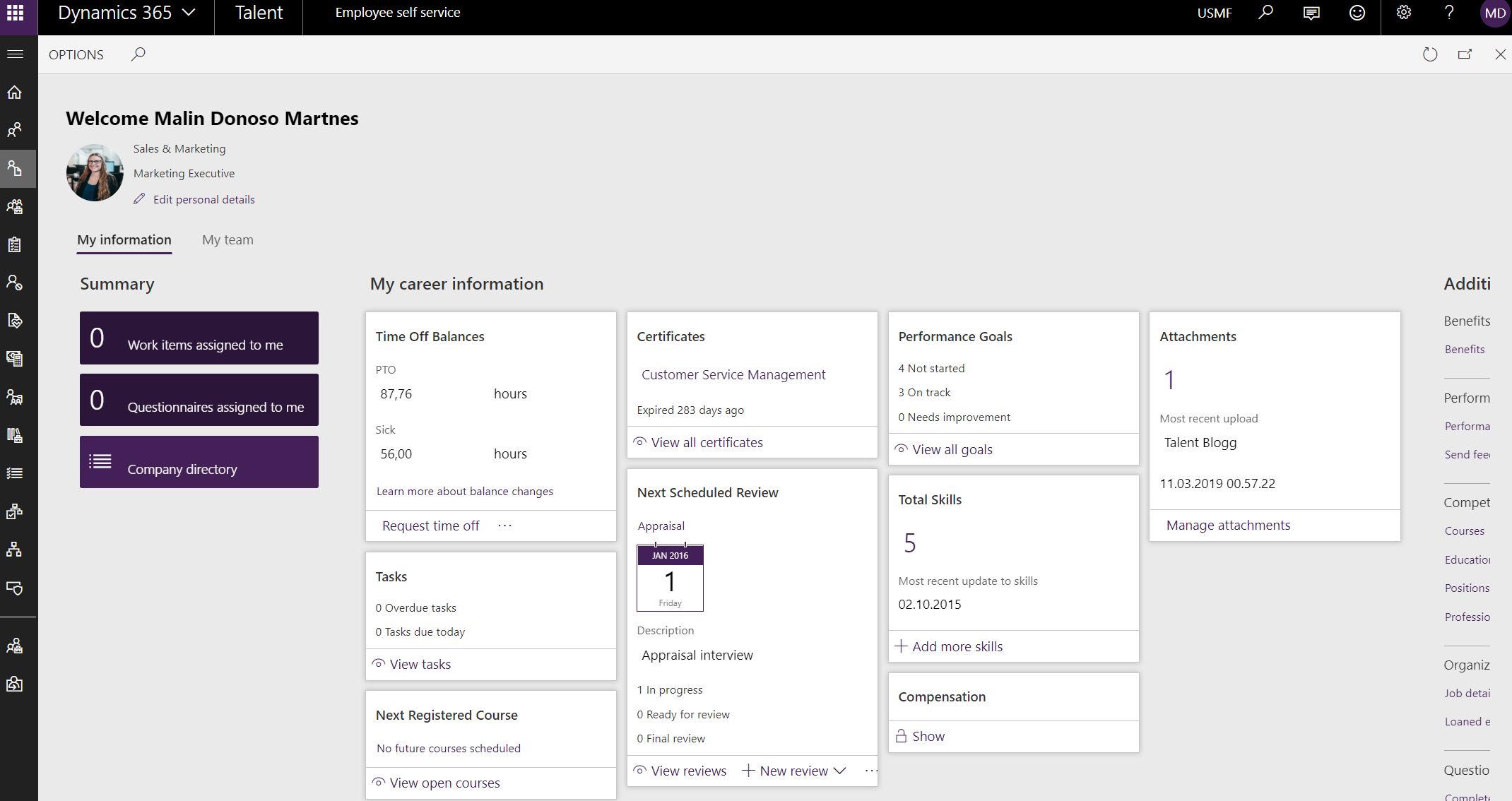 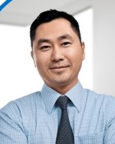 Employee
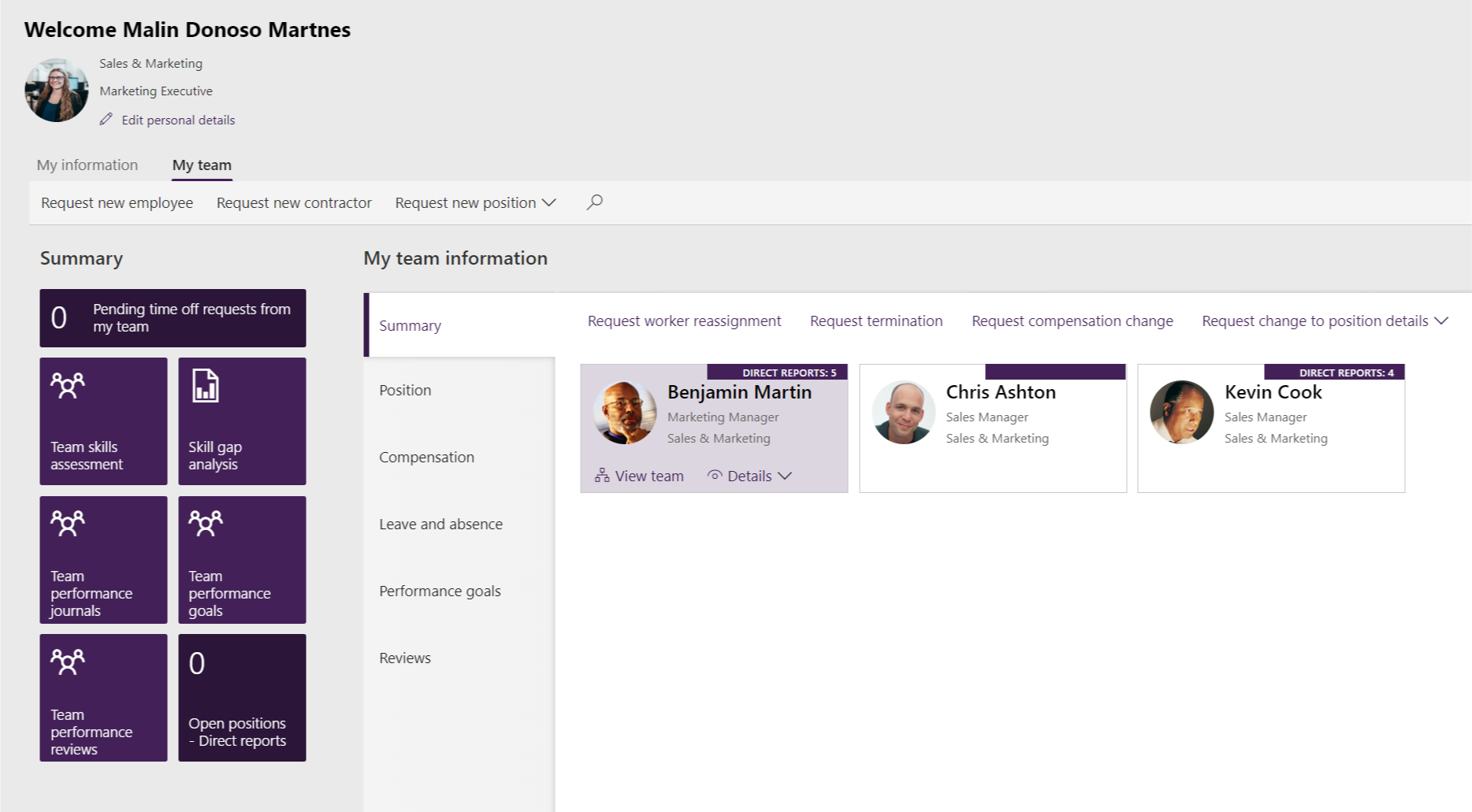 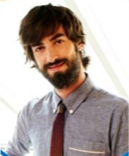 Manager
Personlig utvikling og lønnsjustering
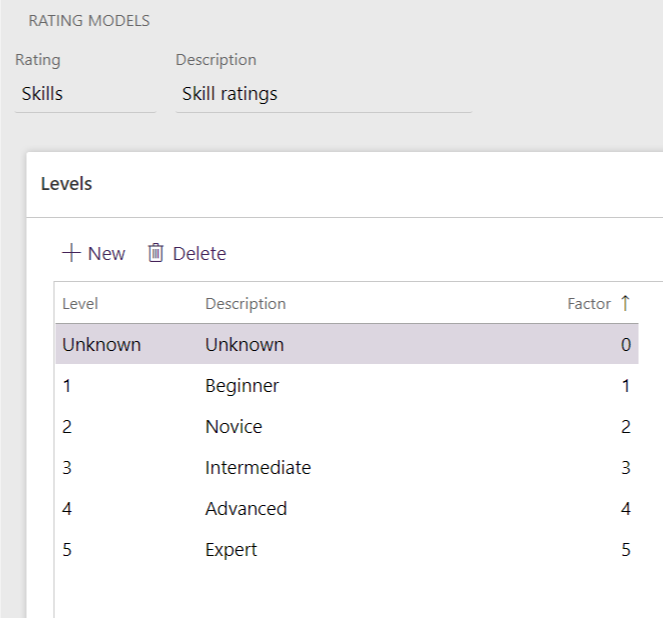 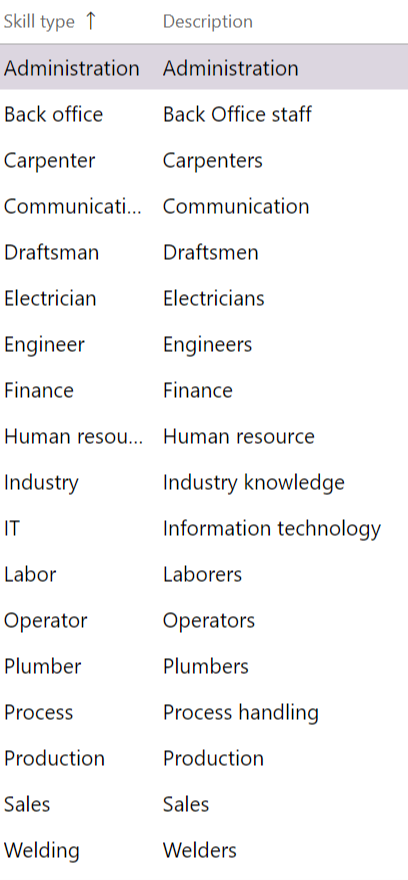 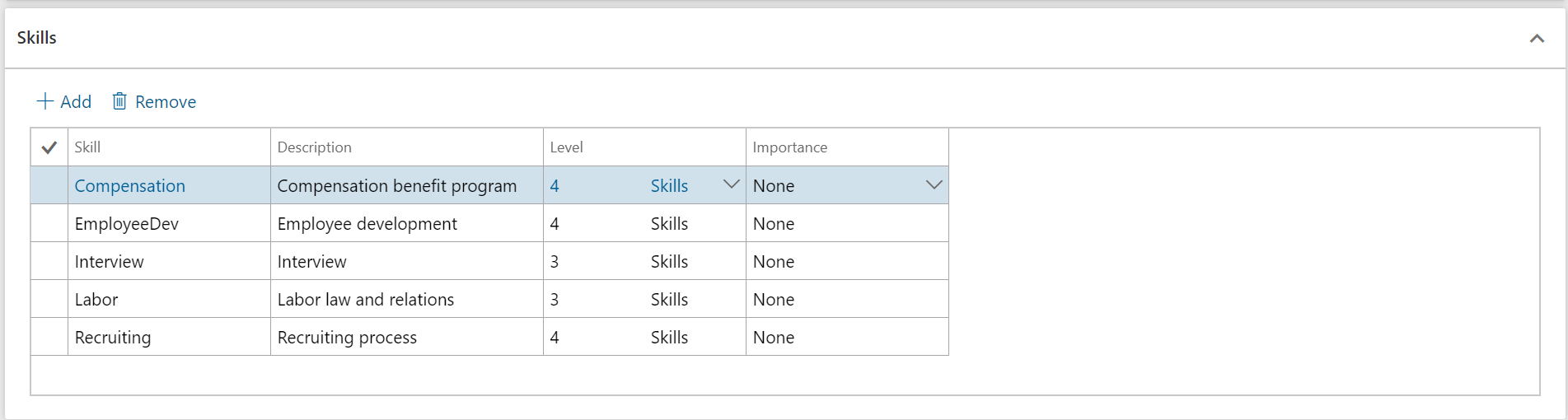 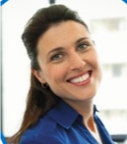 HR
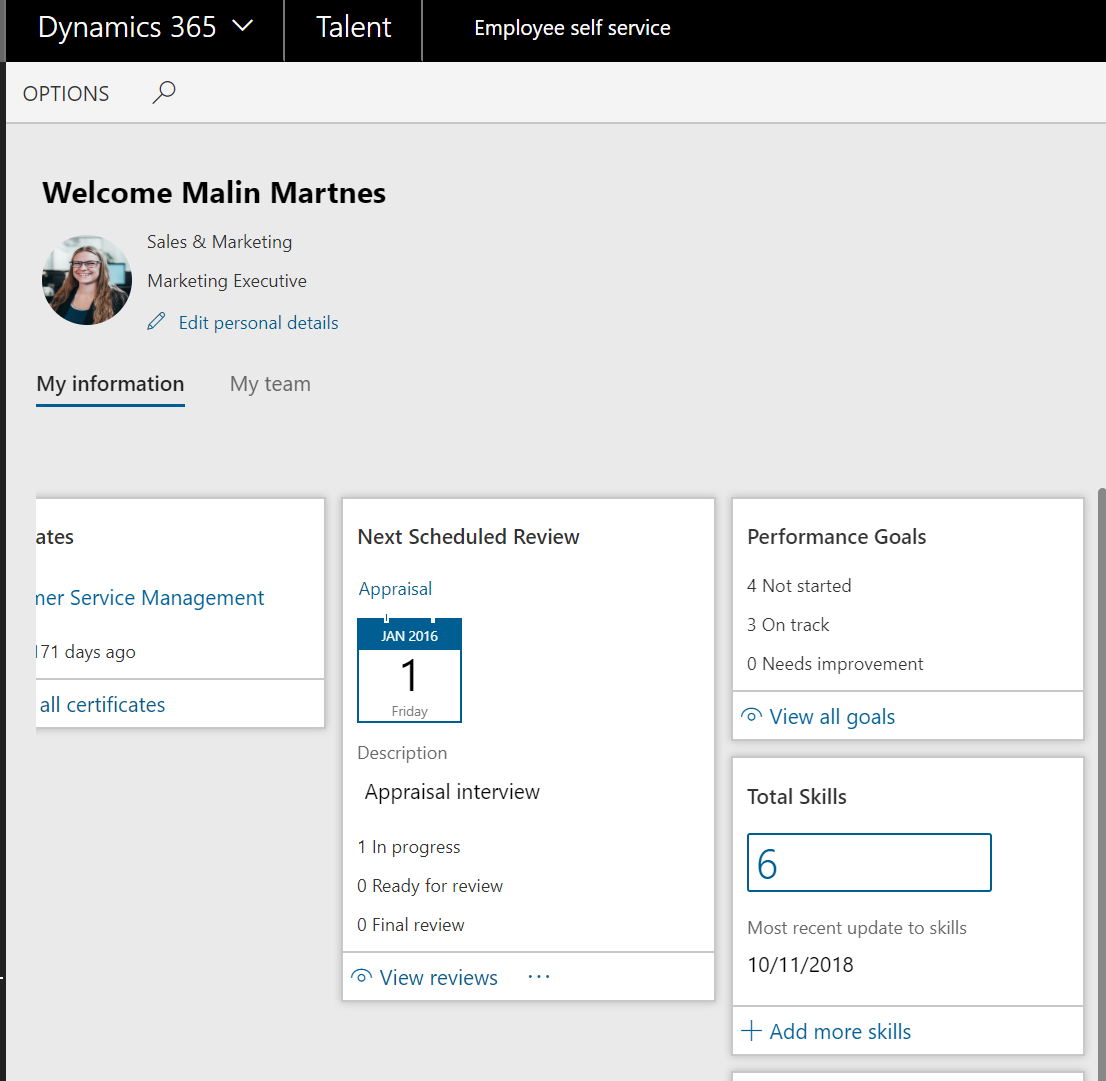 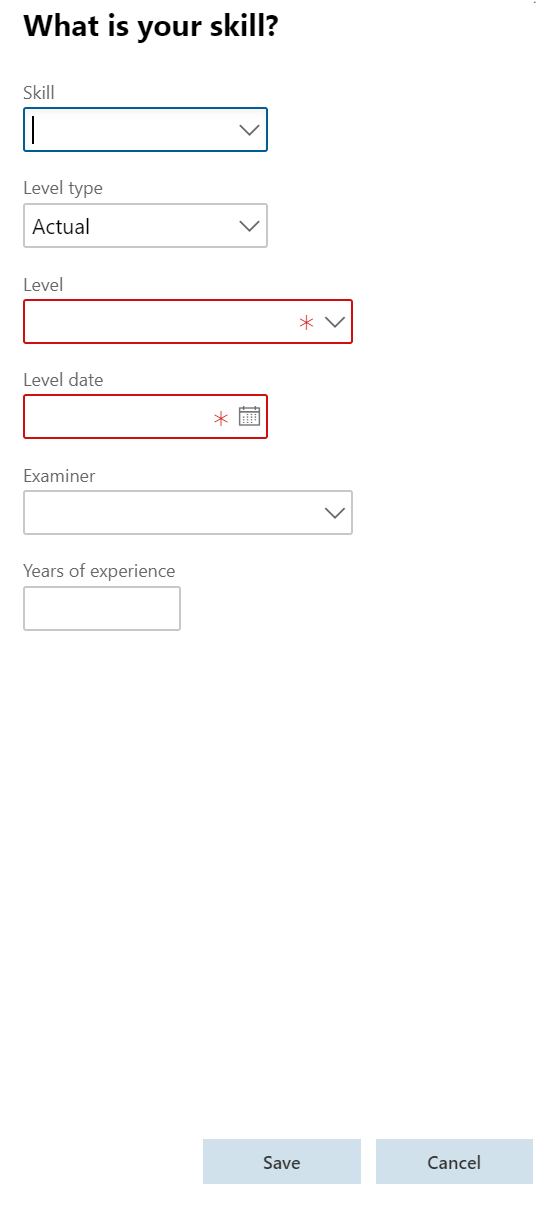 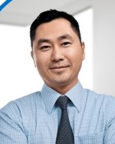 Employee
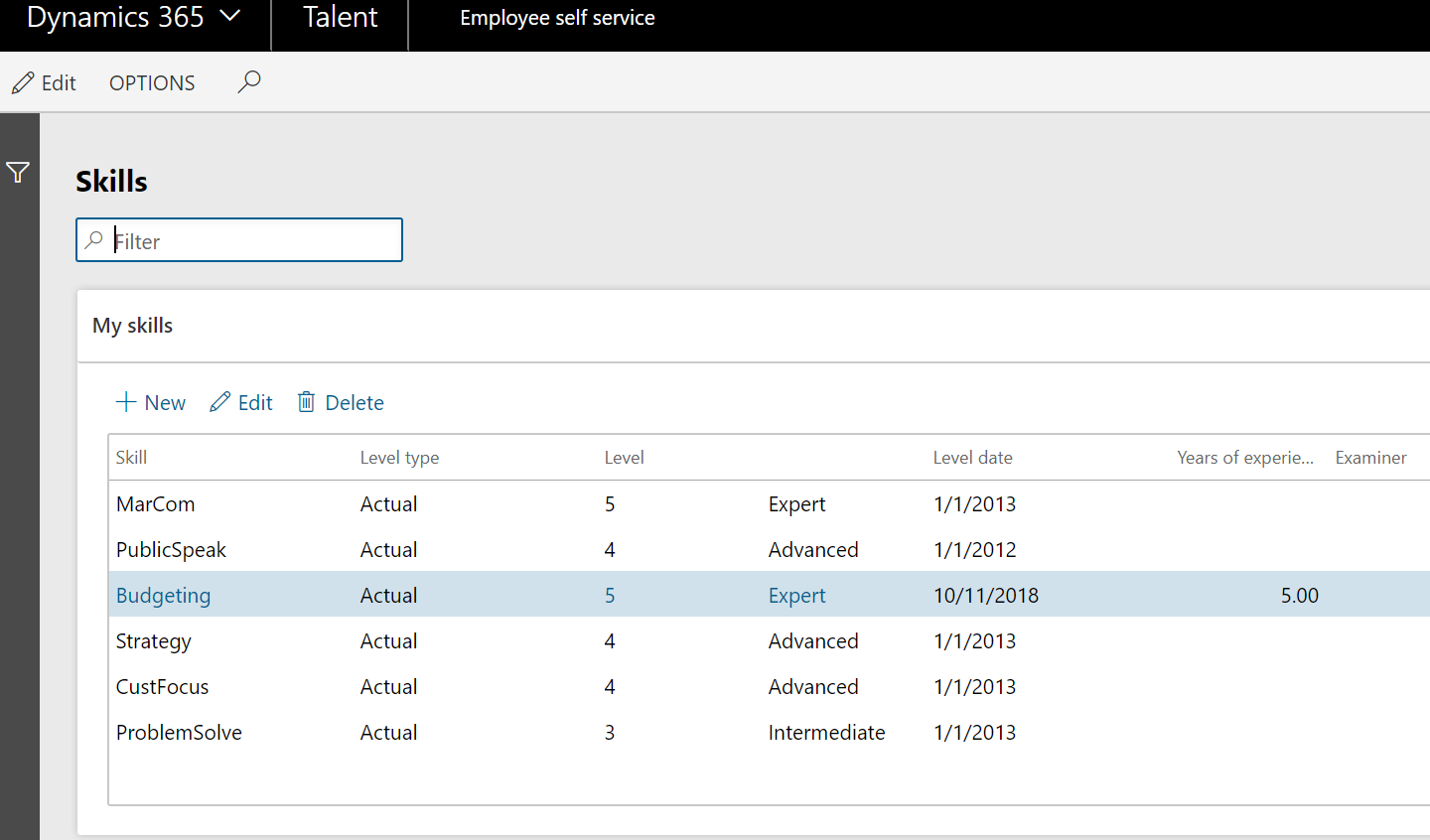 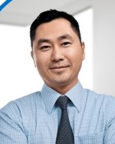 Employee
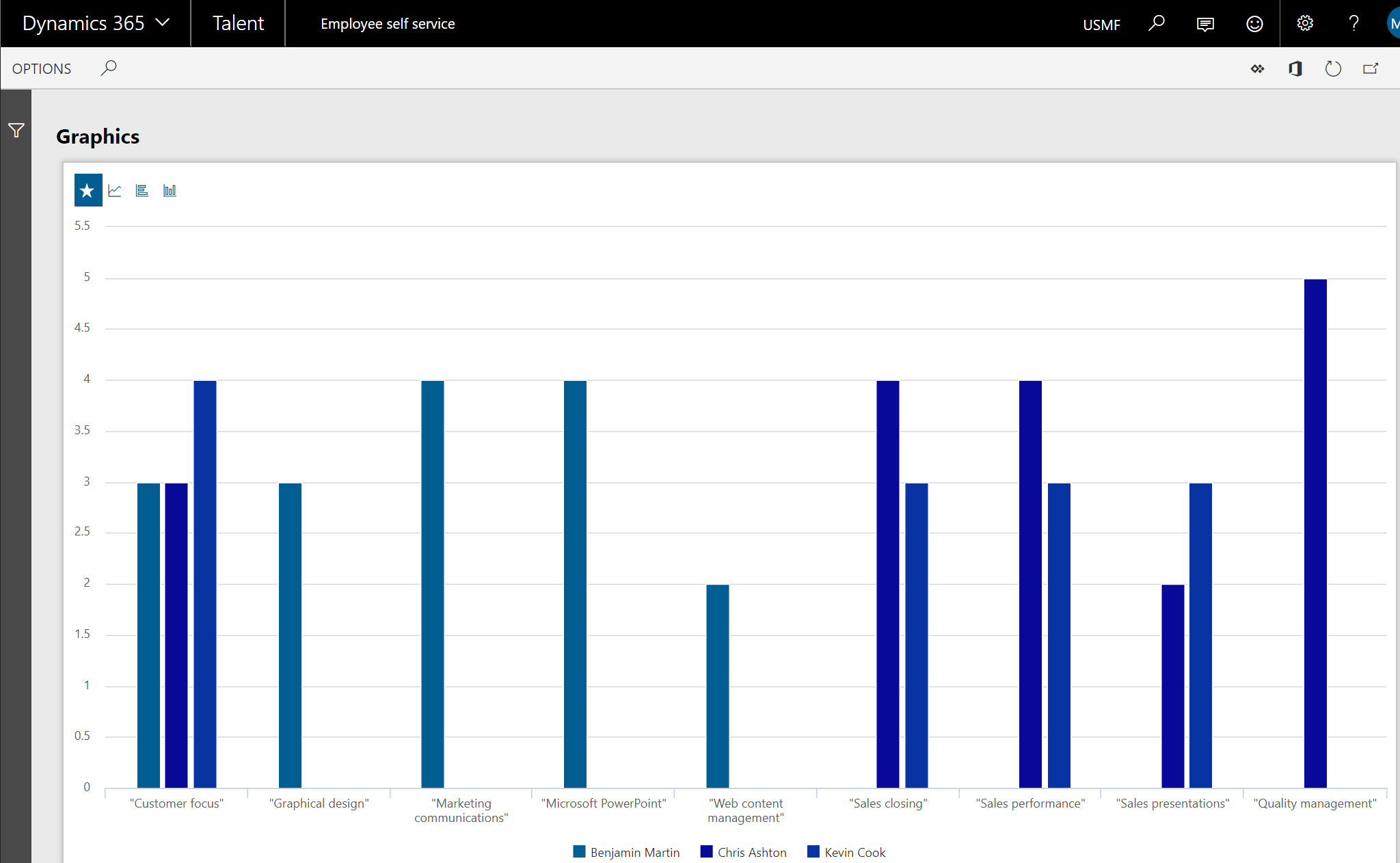 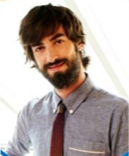 Manager
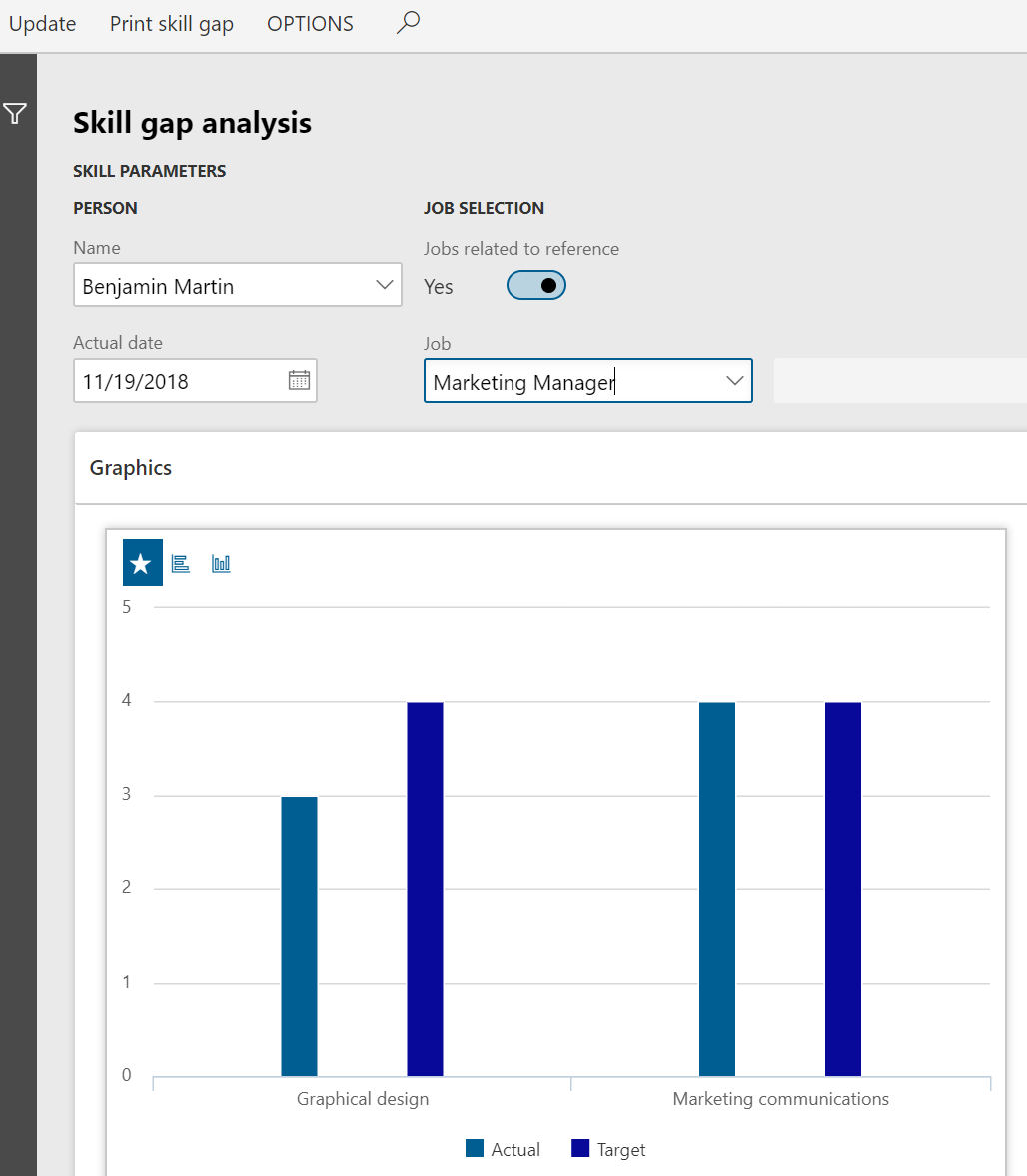 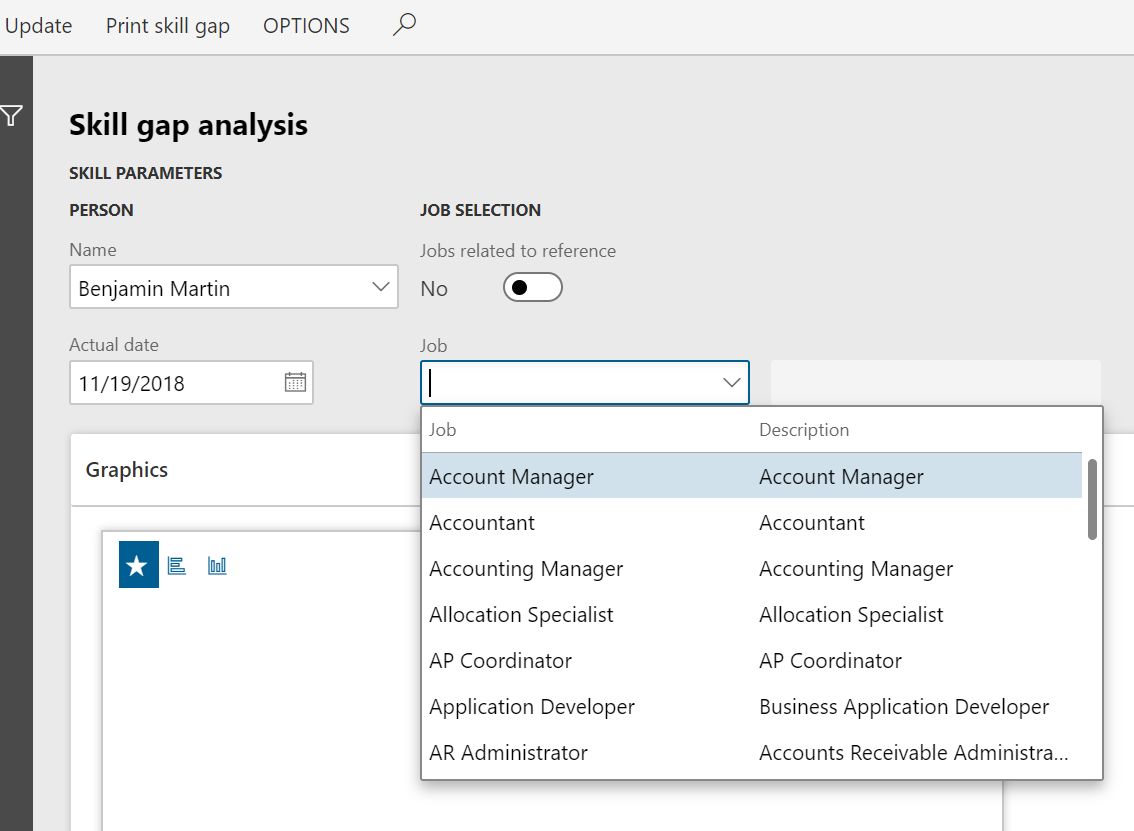 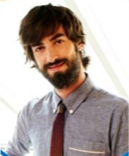 Manager
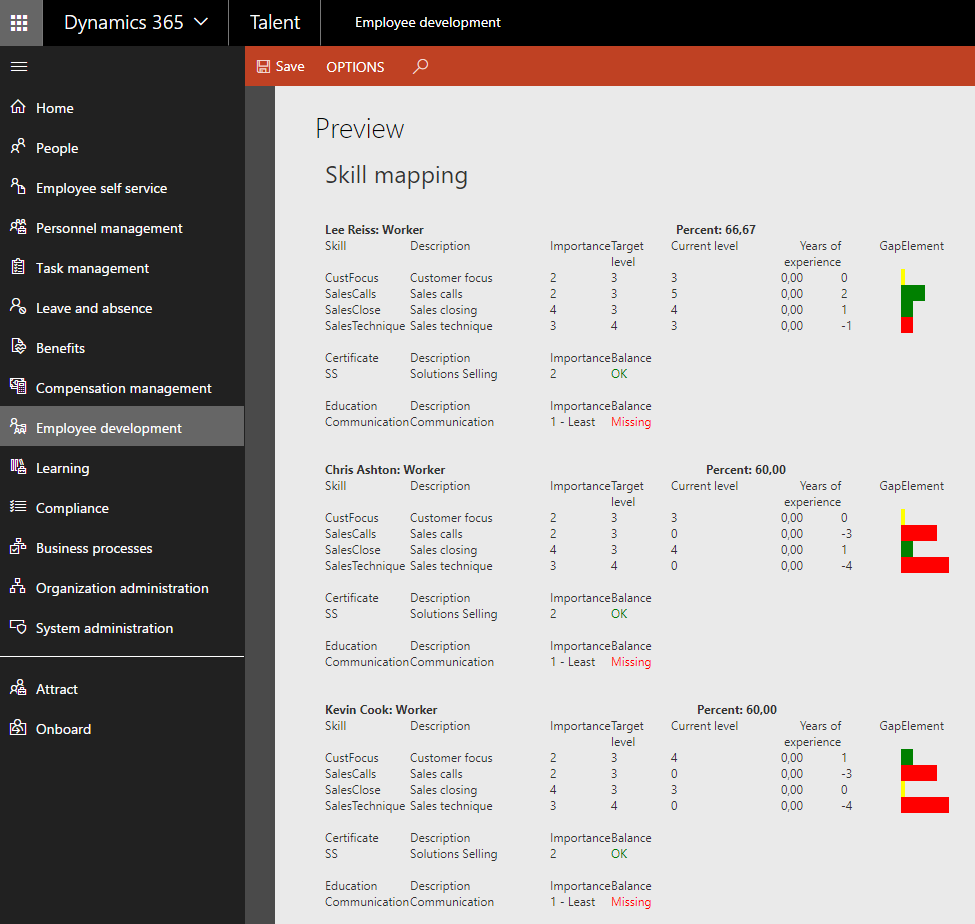 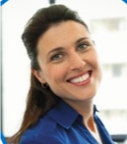 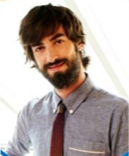 Manager
HR
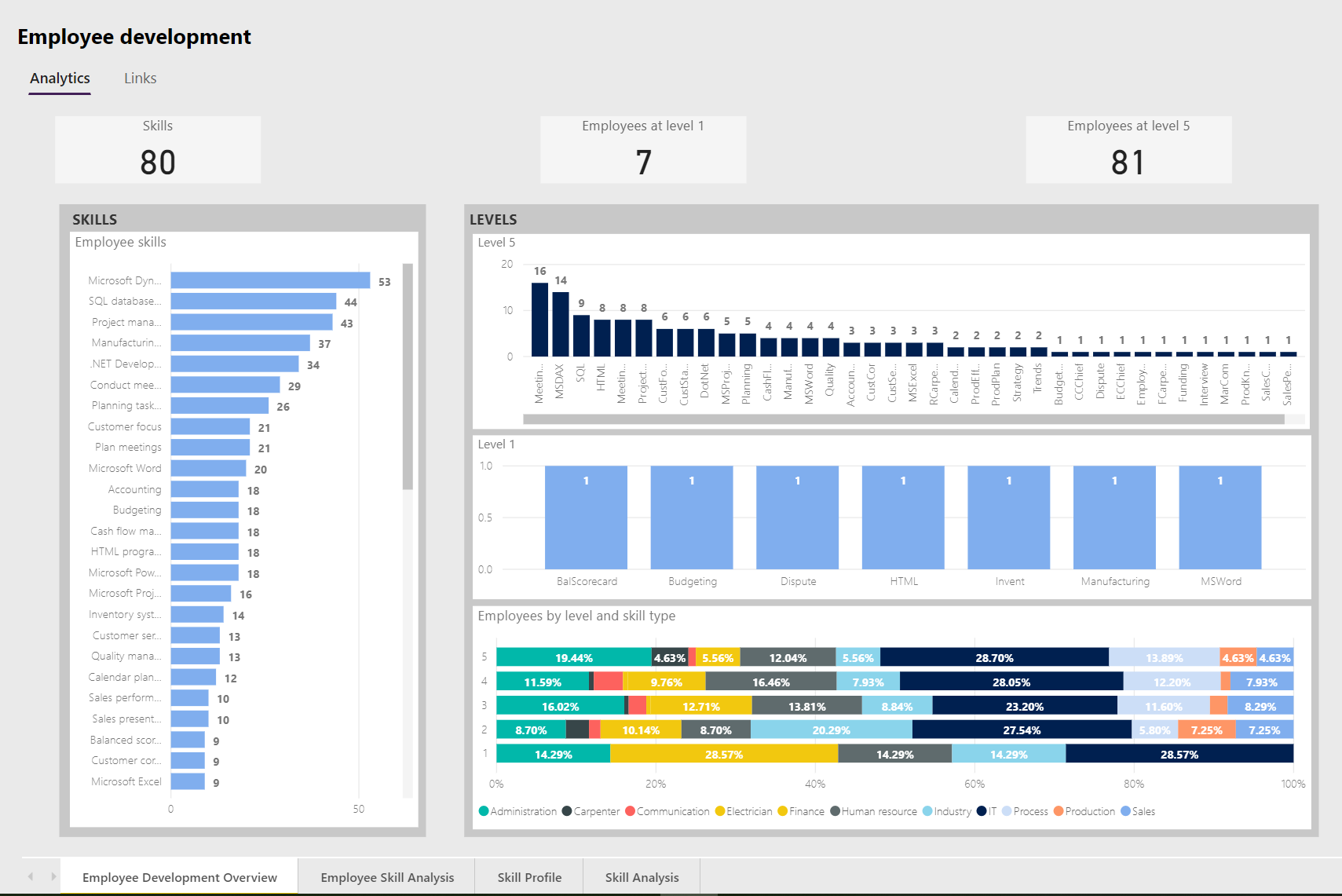 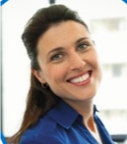 HR
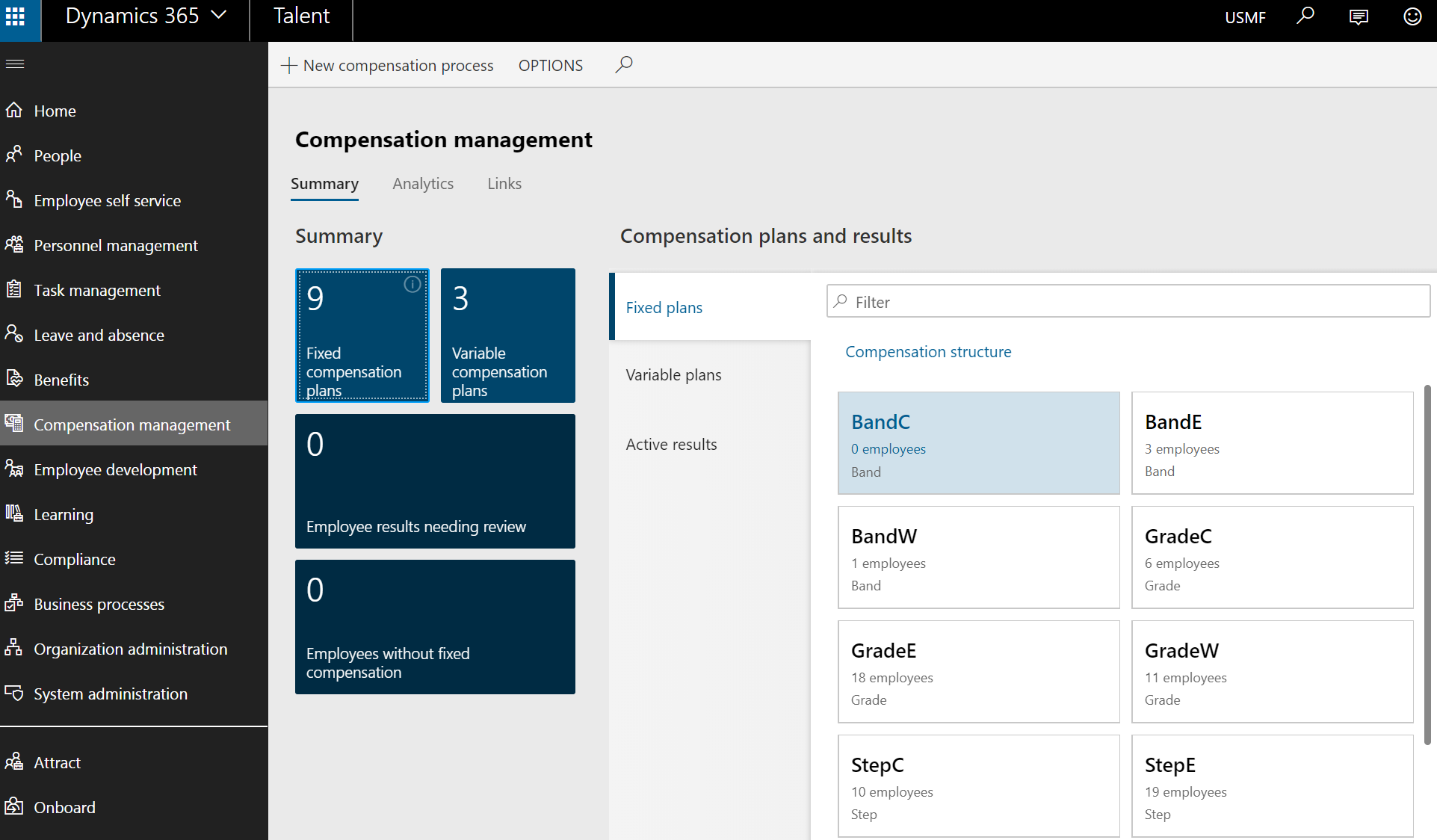 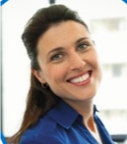 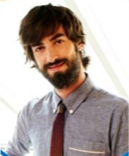 Manager
HR
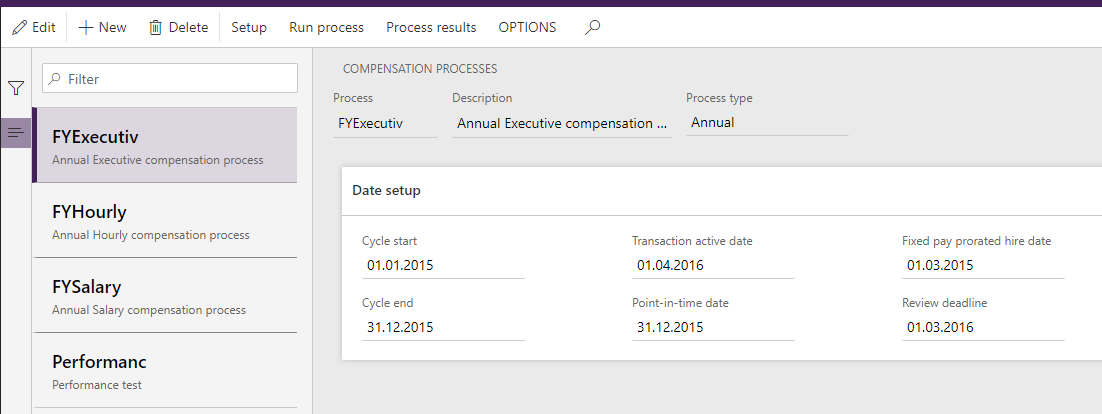 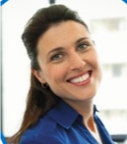 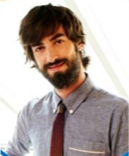 Manager
HR
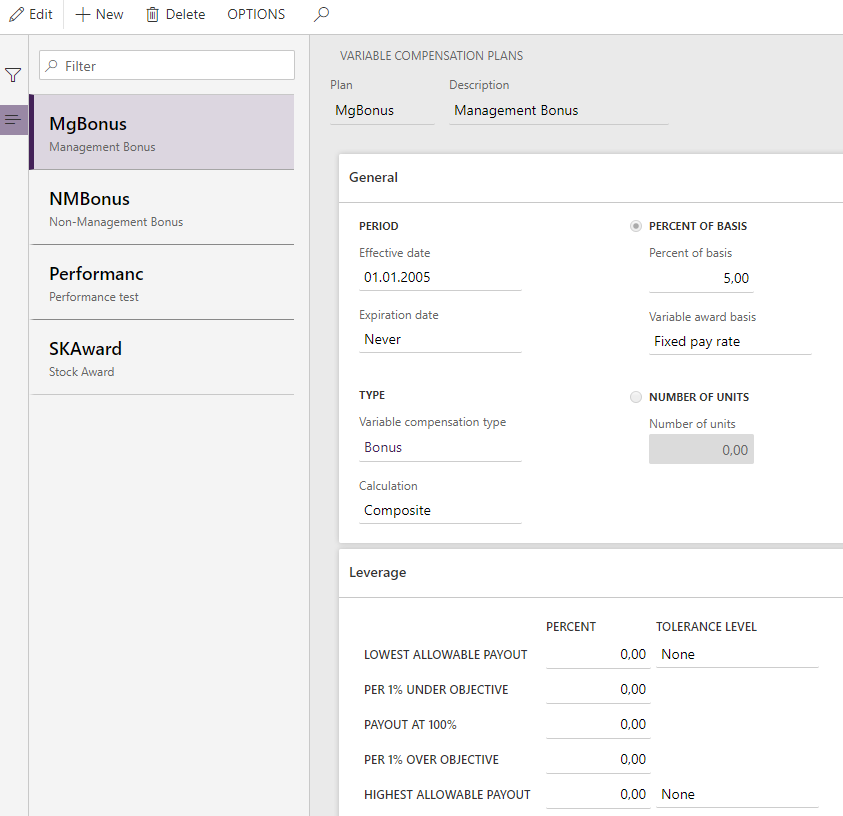 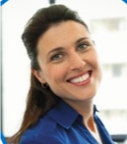 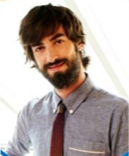 Manager
HR
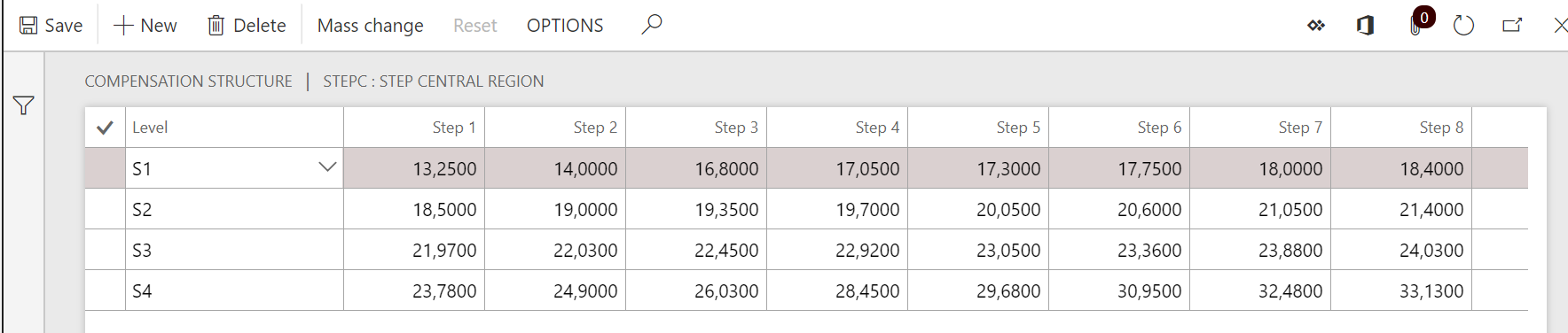 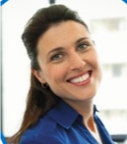 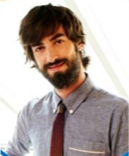 Manager
HR
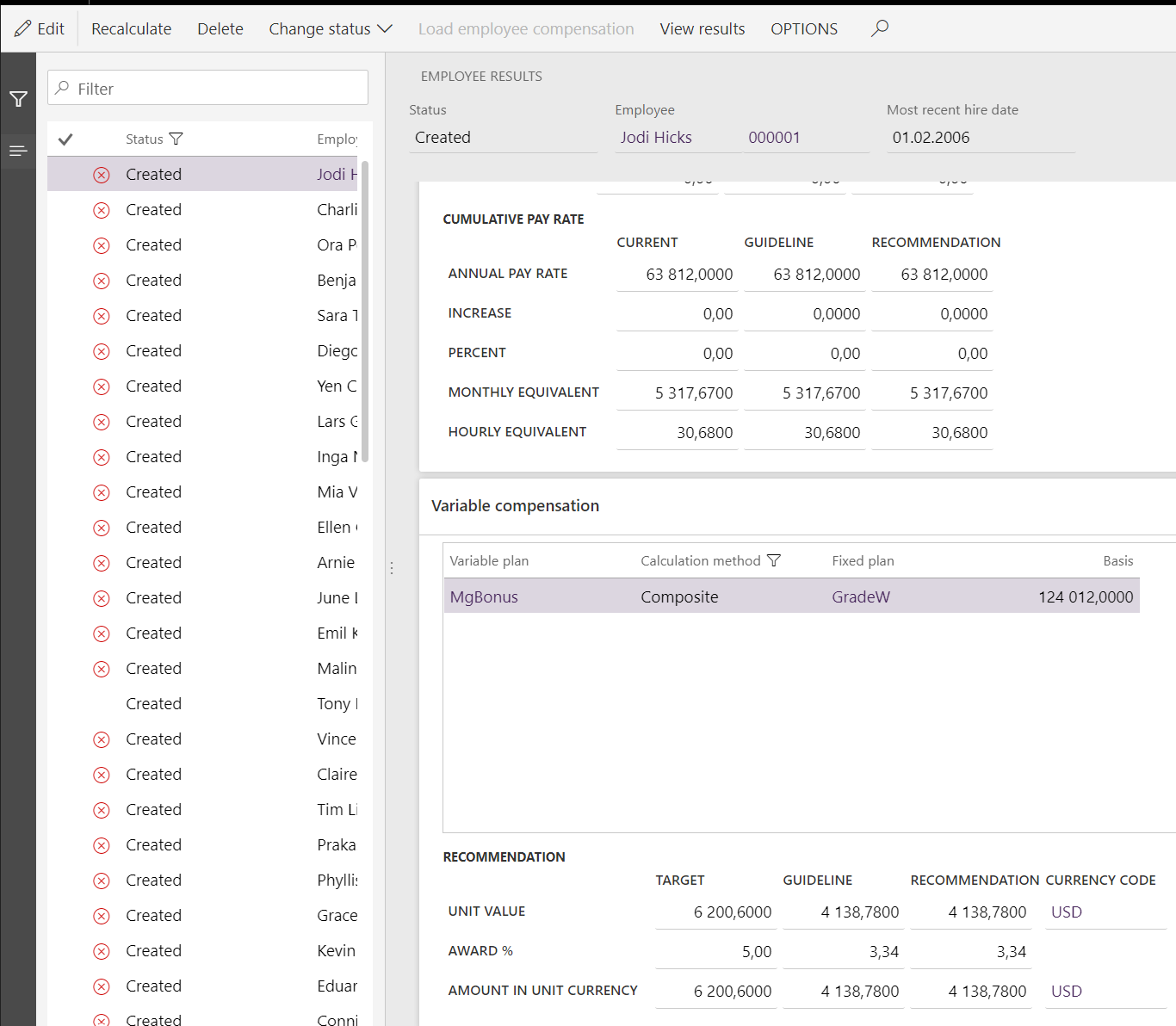 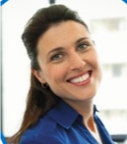 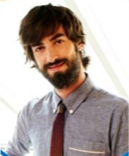 Manager
HR
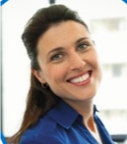 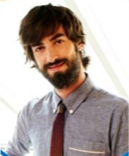 Manager
HR
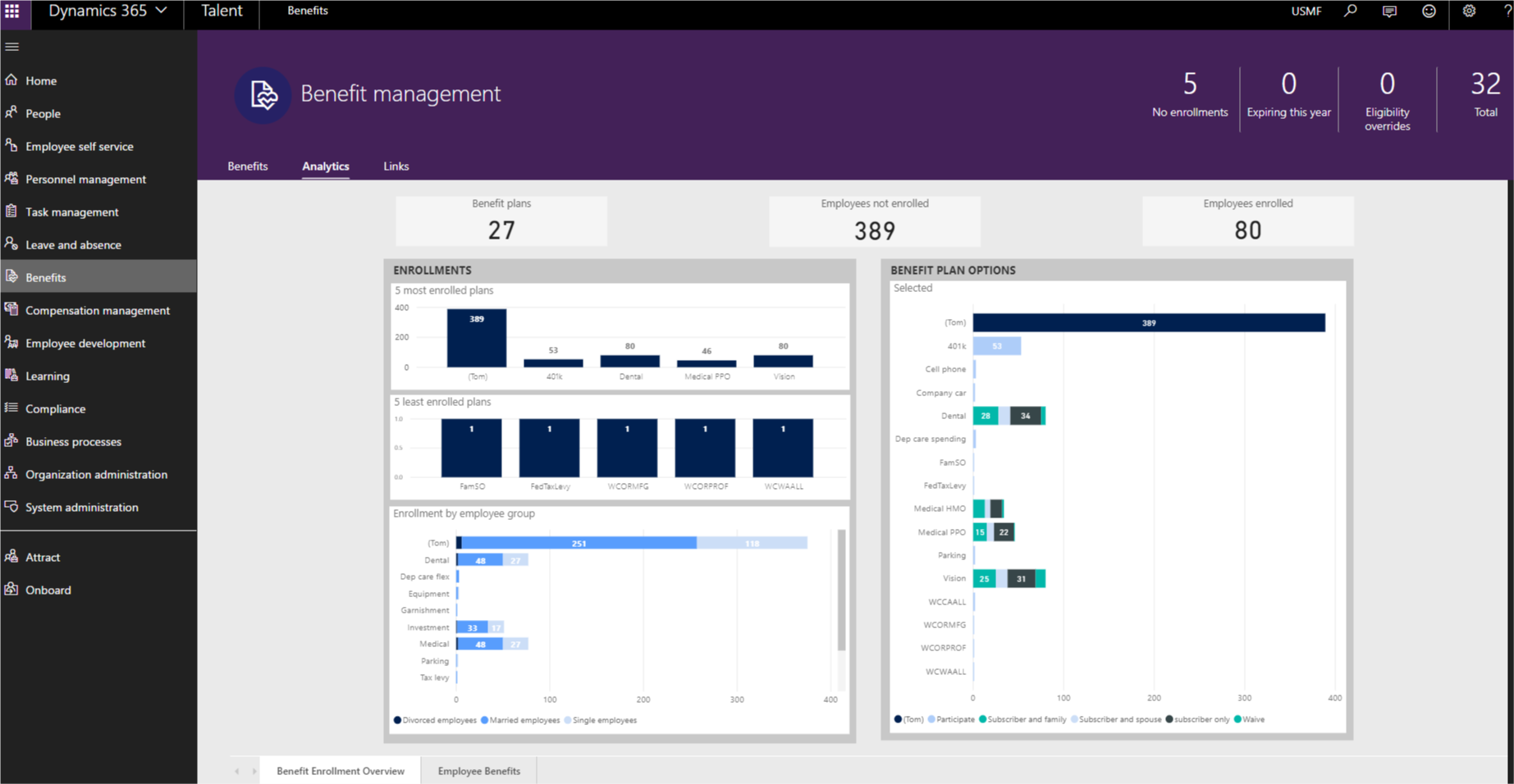 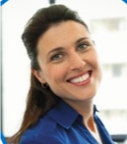 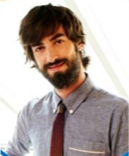 Manager
HR
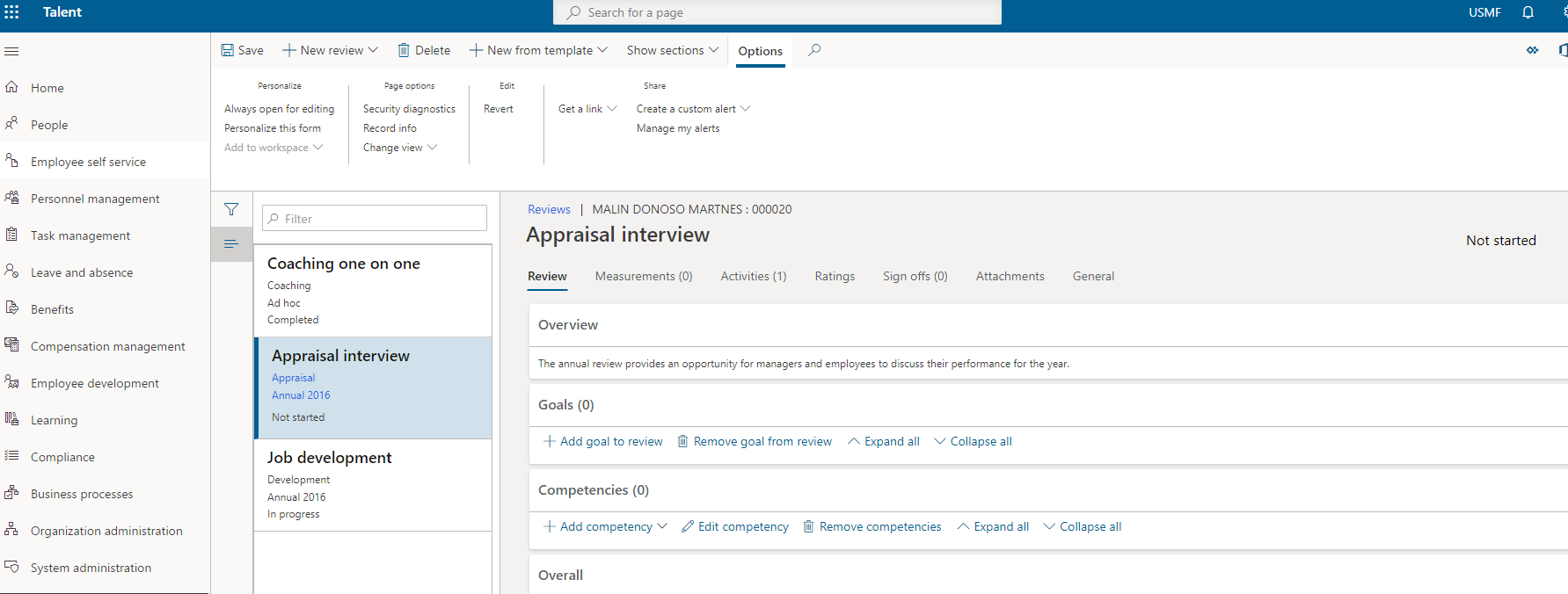 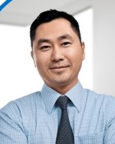 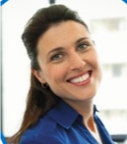 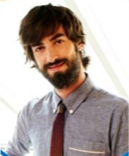 Employee
Manager
HR
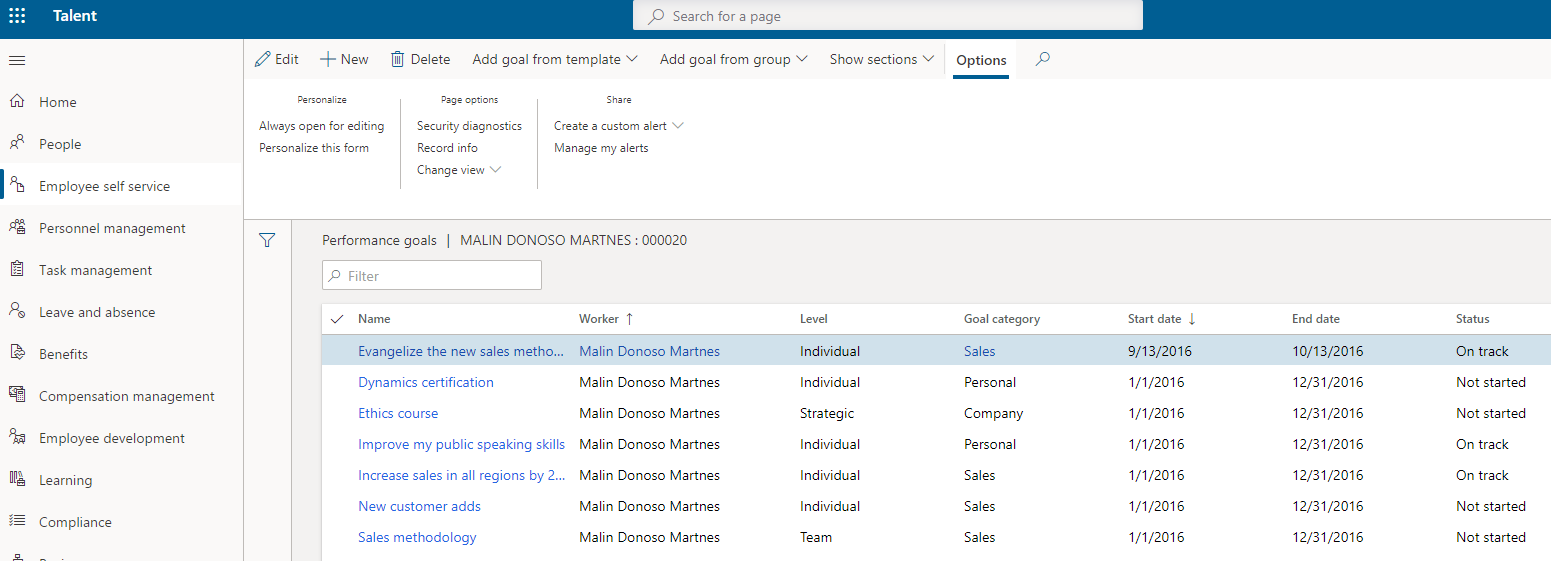 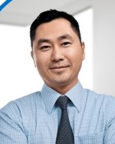 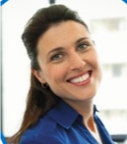 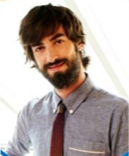 Employee
Manager
HR
Ferie og fravær
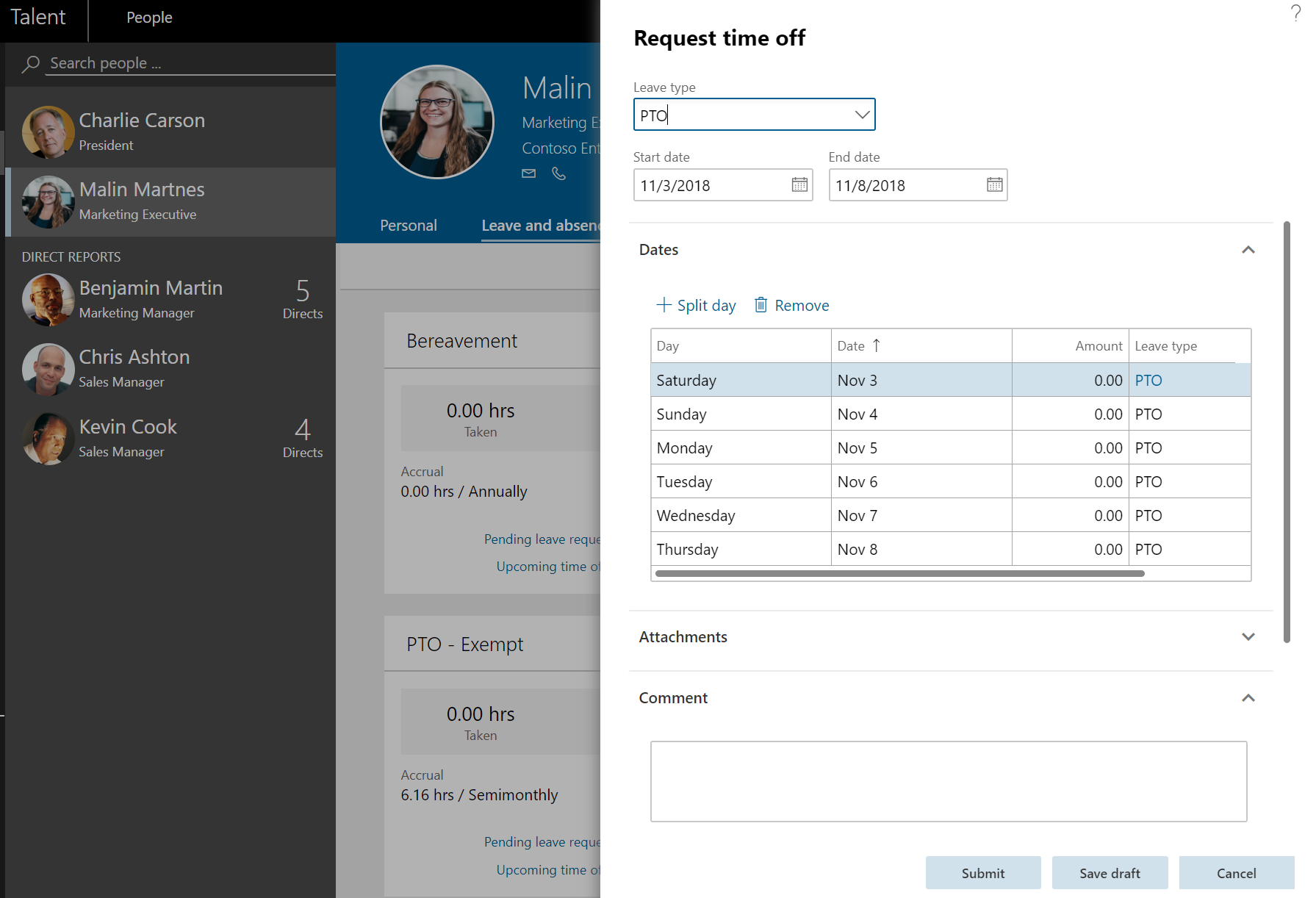 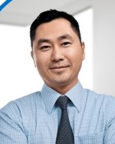 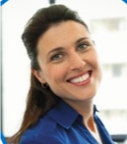 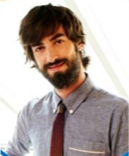 Employee
Manager
HR
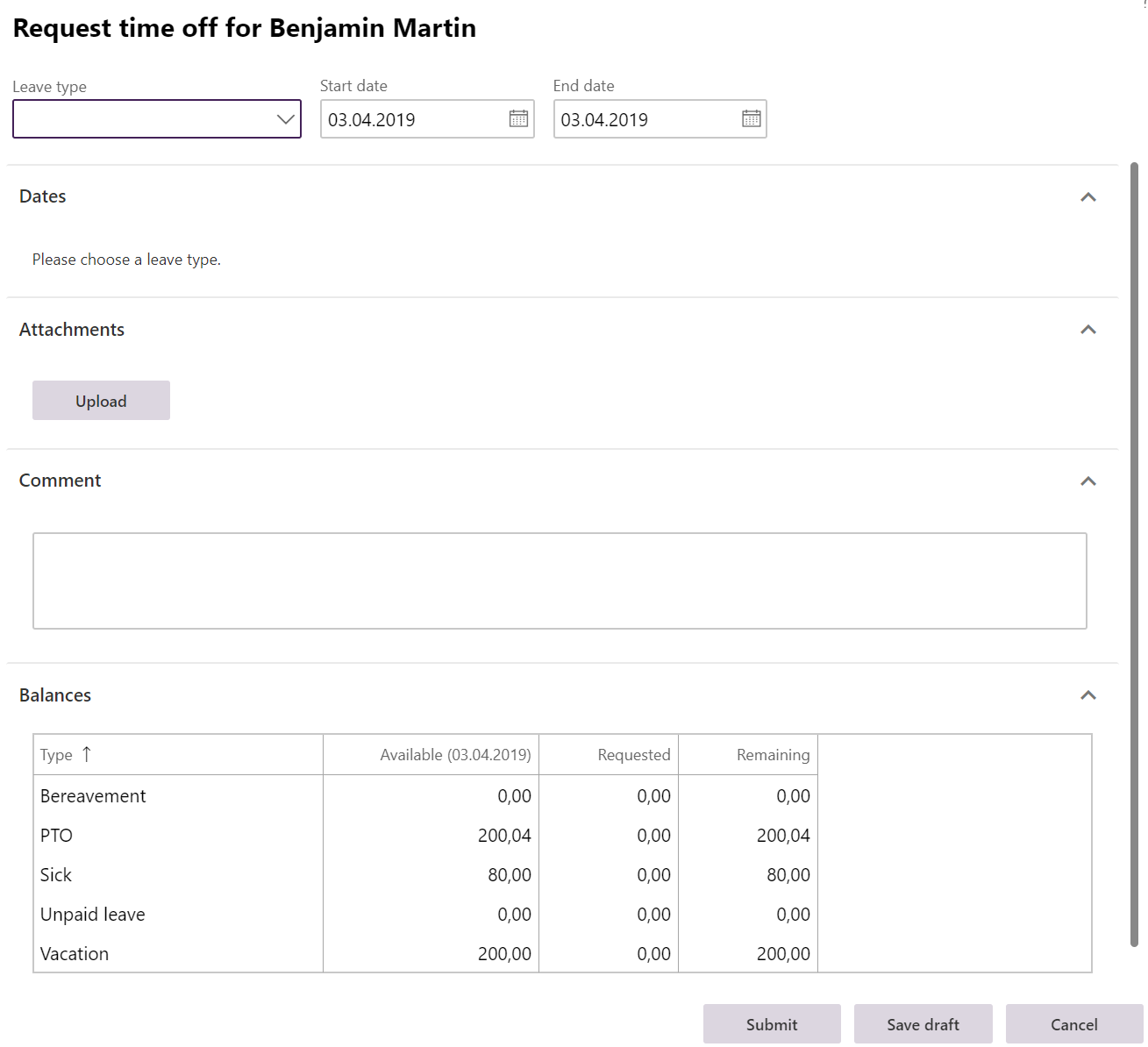 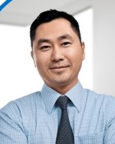 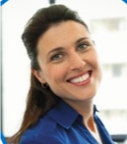 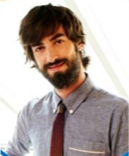 Employee
Manager
HR
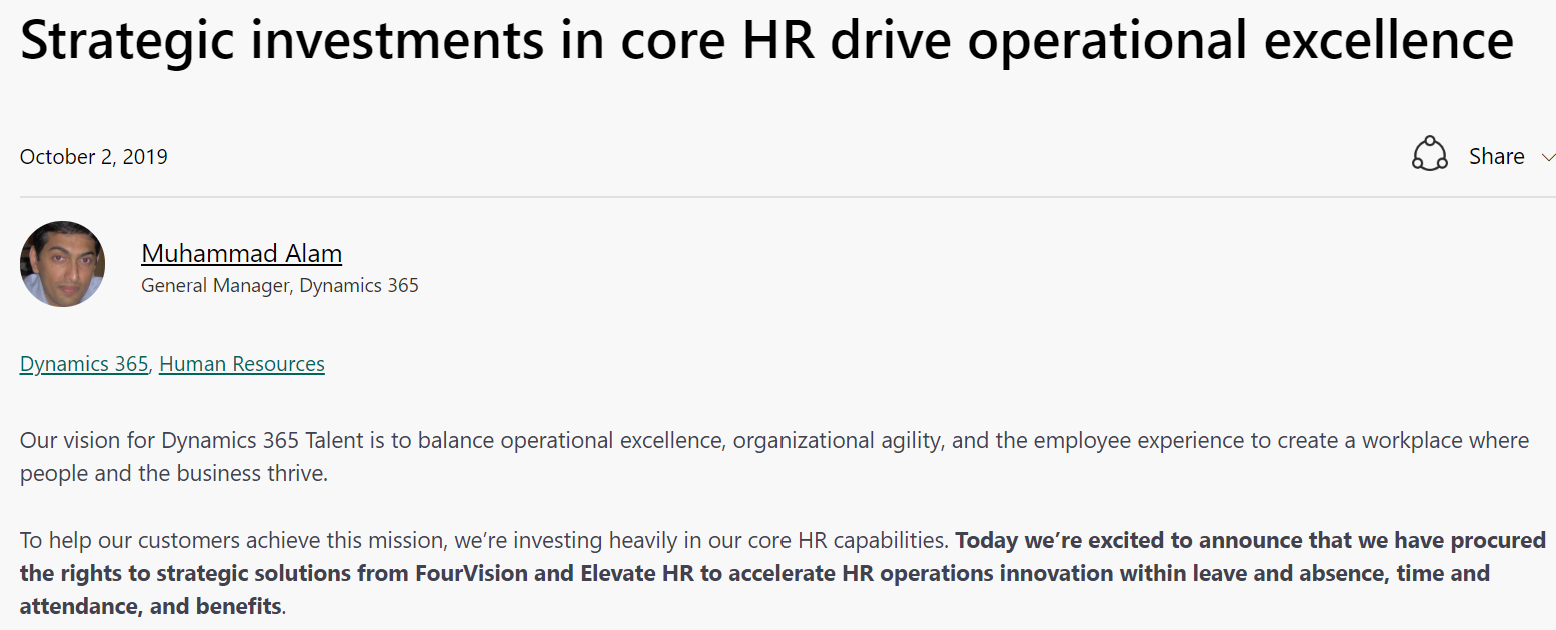 Integrasjon
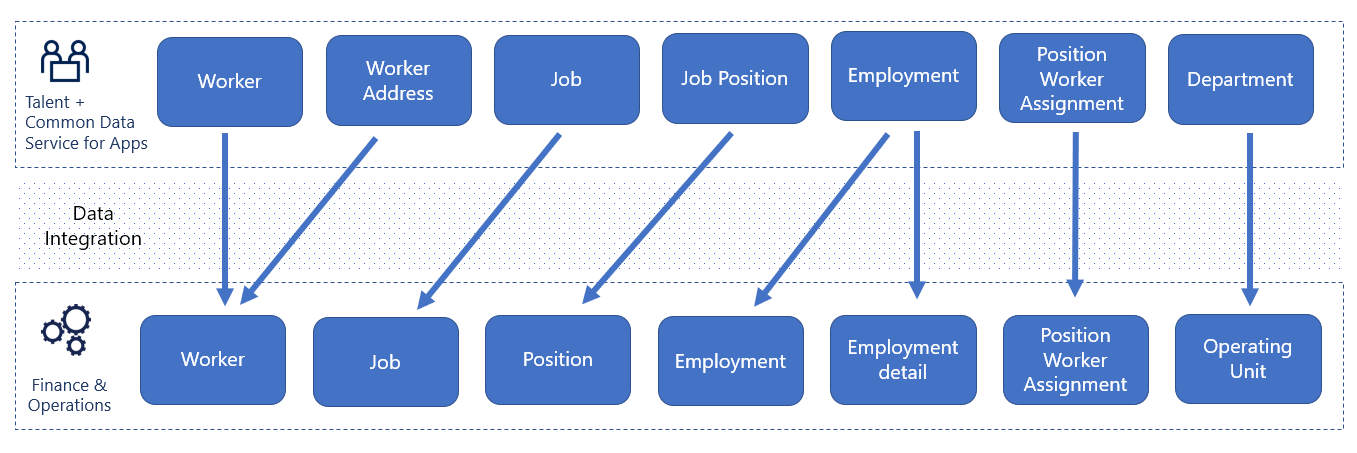 Kontakt informasjon
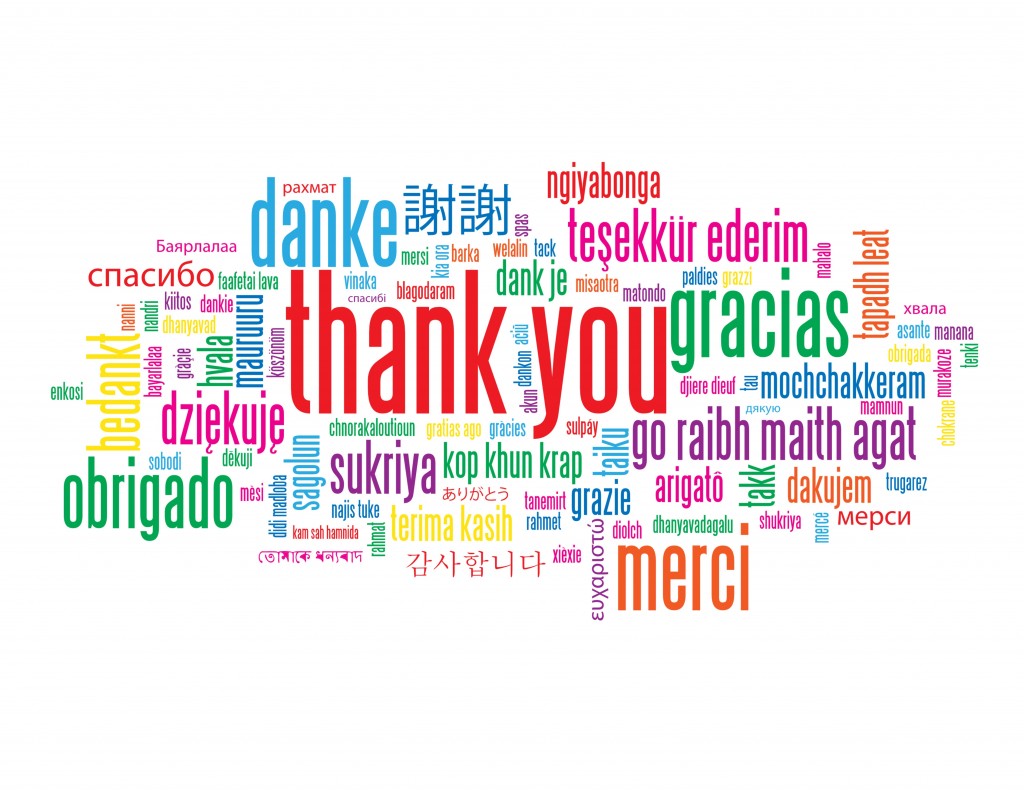 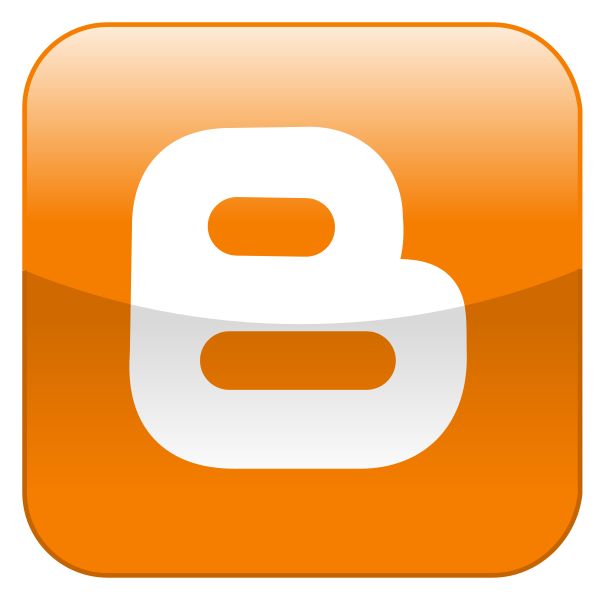 https://malinsdynamics365fortalent.com/
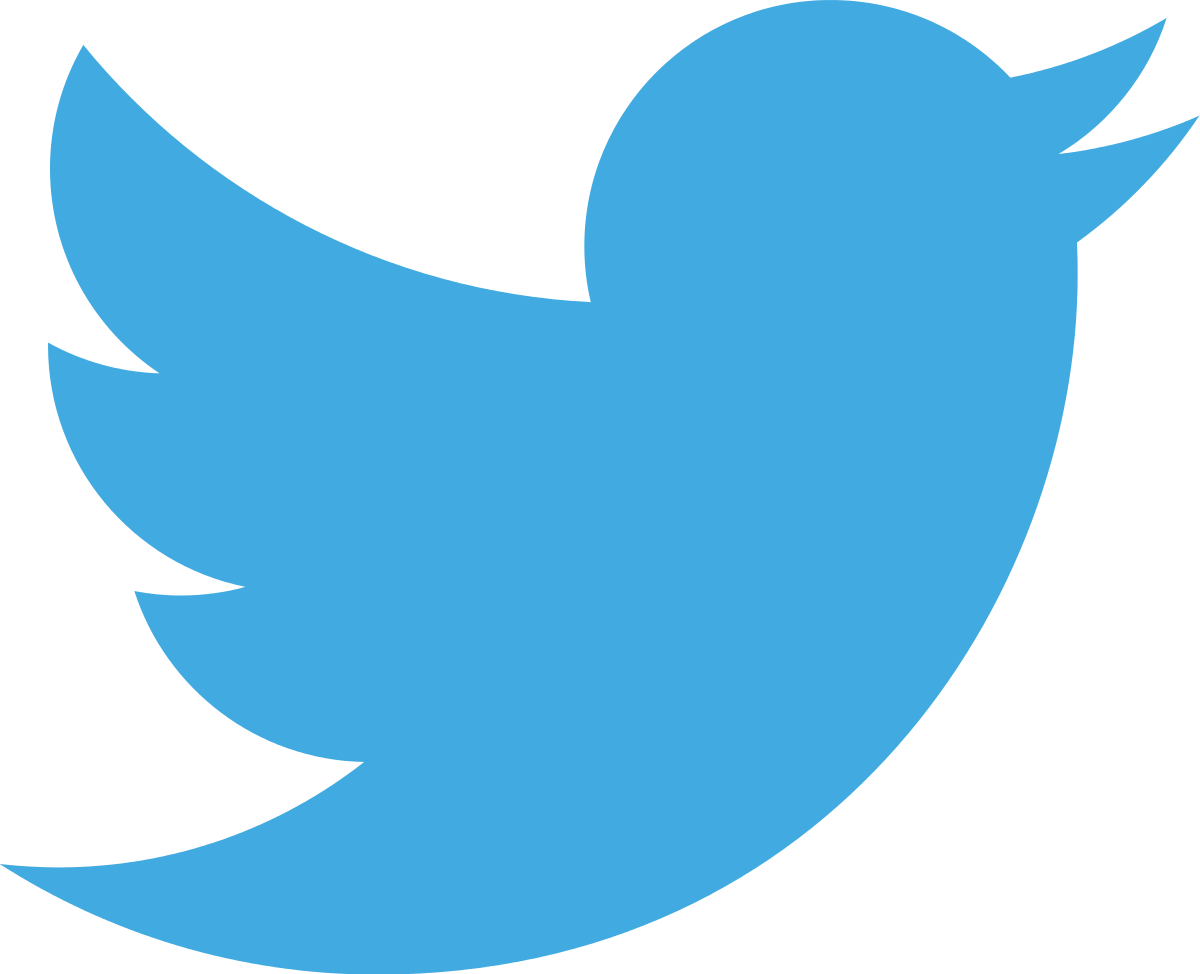 https://twitter.com/MalinMartnes - @MalinMartnes
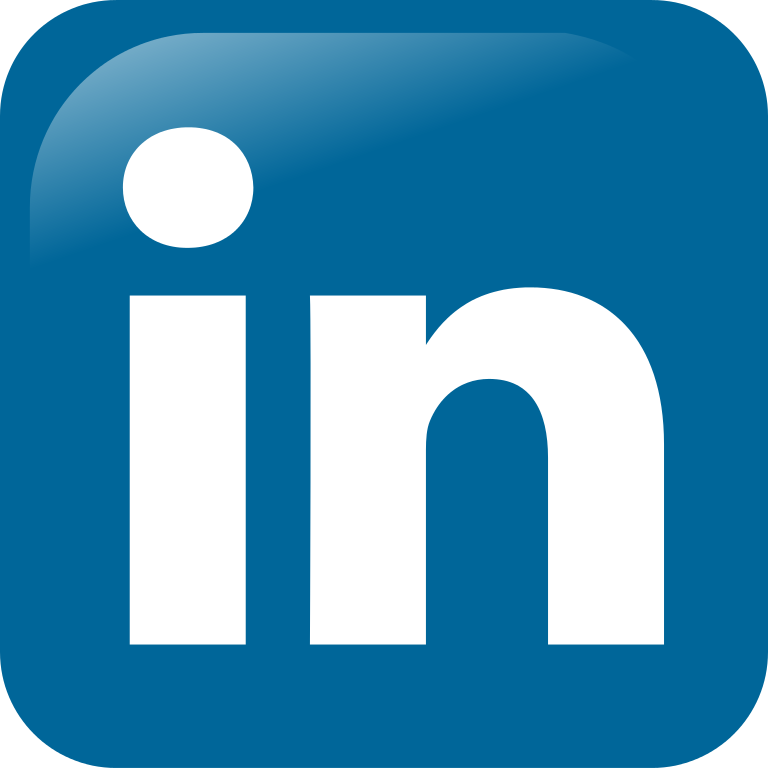 https://www.linkedin.com/in/malinmartnes/
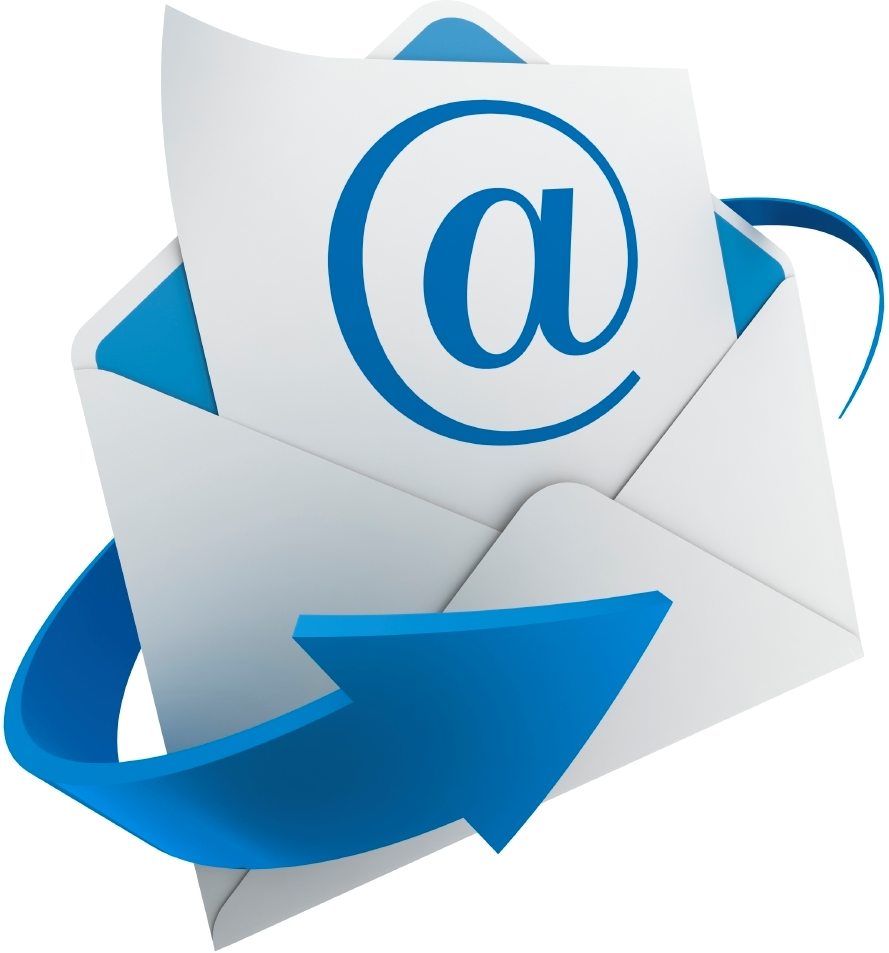 Malin_martnes@hotmail.com
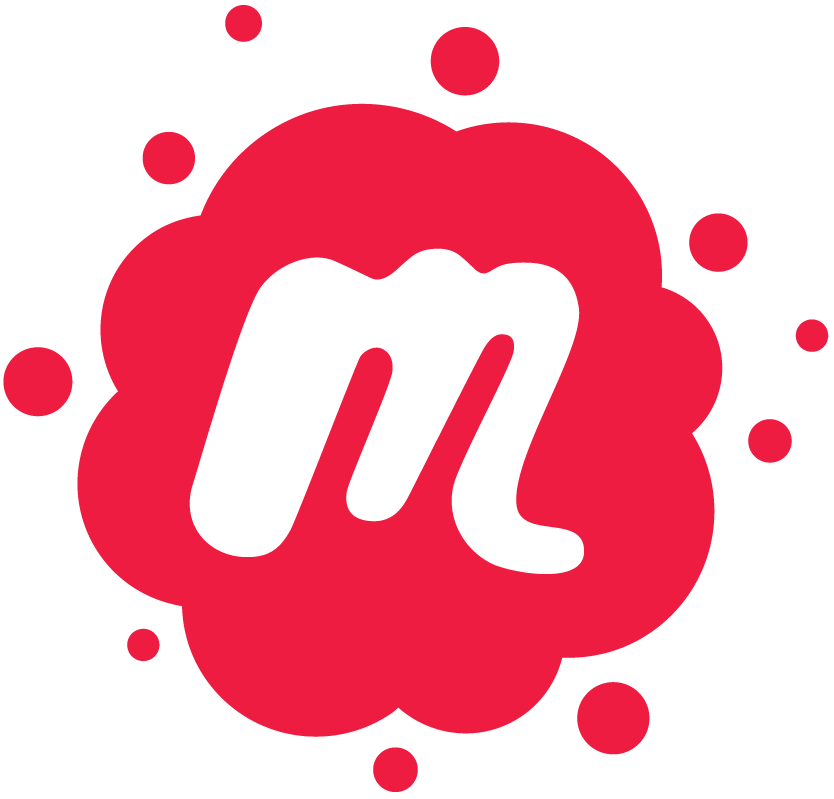 https://www.meetup.com/Women-in-Dynamics/
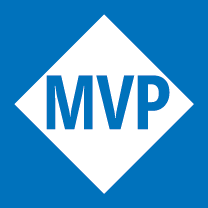 http://tiny.cc/MalinMVP